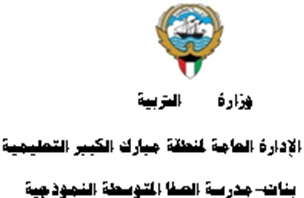 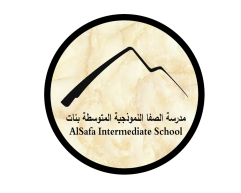 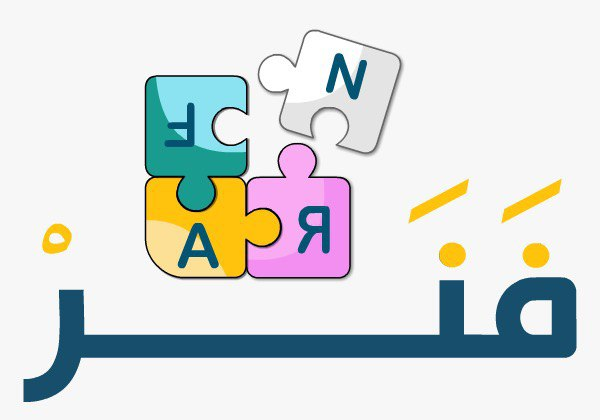 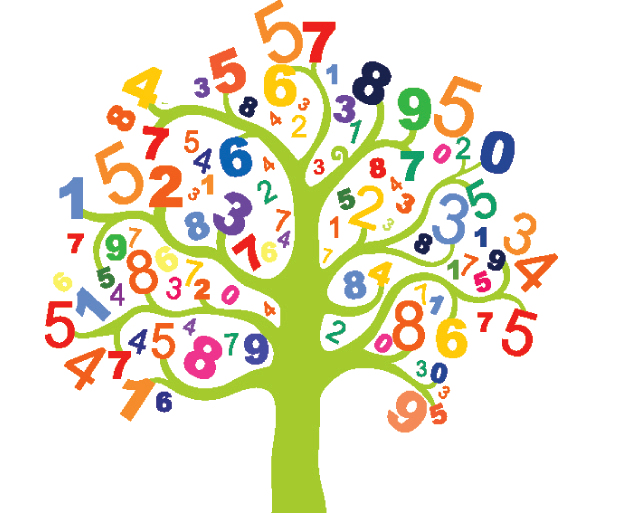 (3-3): ضرب الأعداد العشريةإعداد المعلمة: أ. نوره راشد
رئيسة قسم الرياضيات : هنادي العمران 
مديرة المدرسة : أ / ليلى حسين  اكبر
التمــــــــــــــهيد
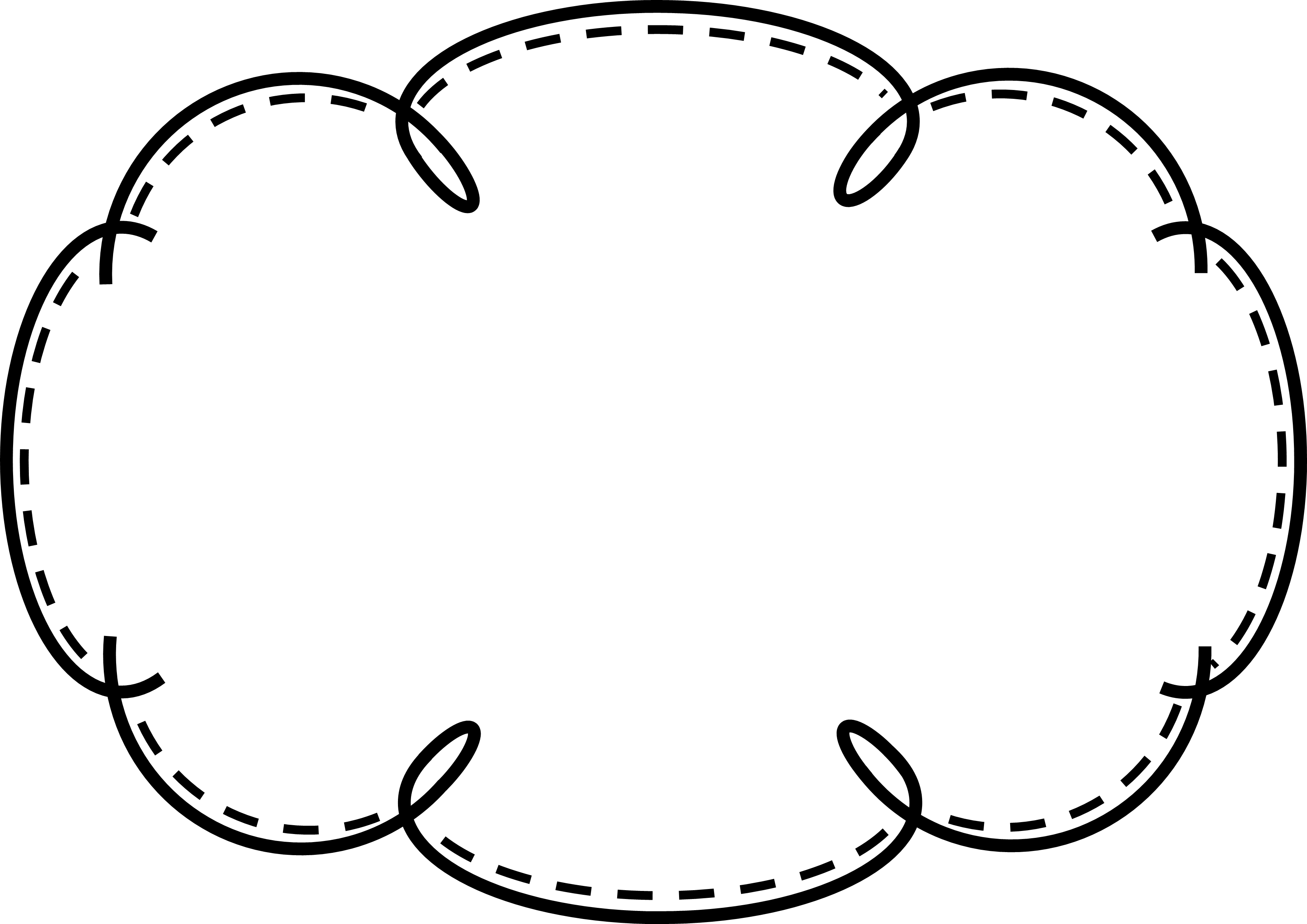 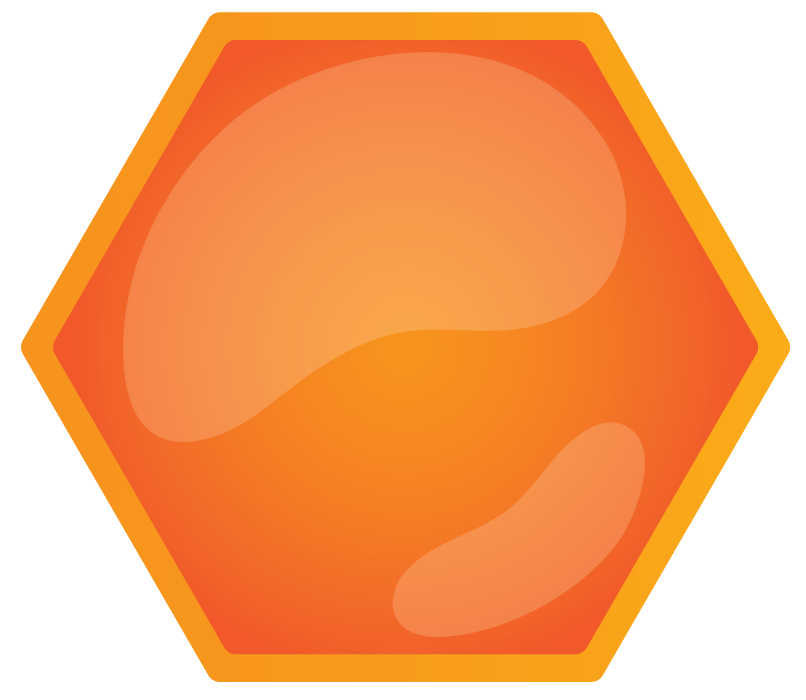 هيا نساعد نحول في جمع العسل
1
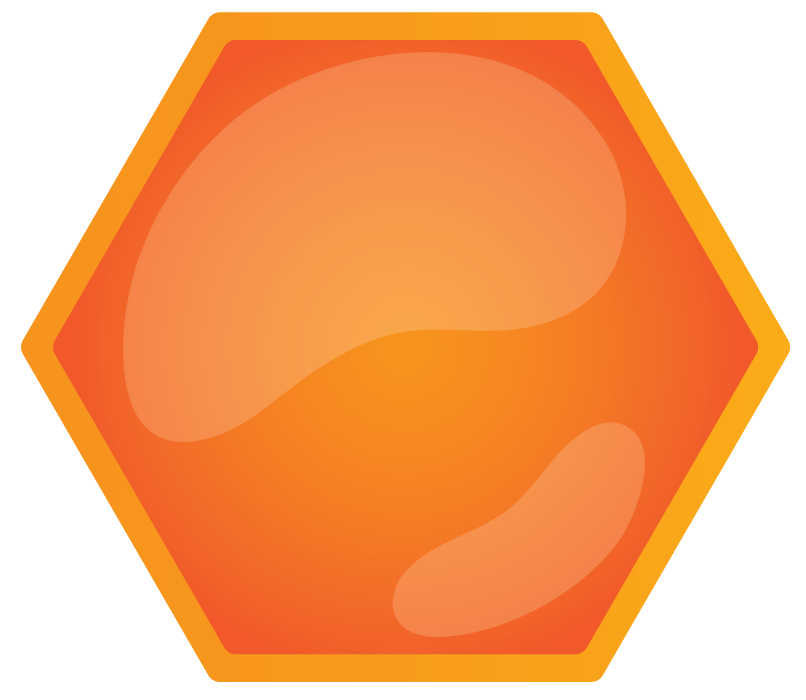 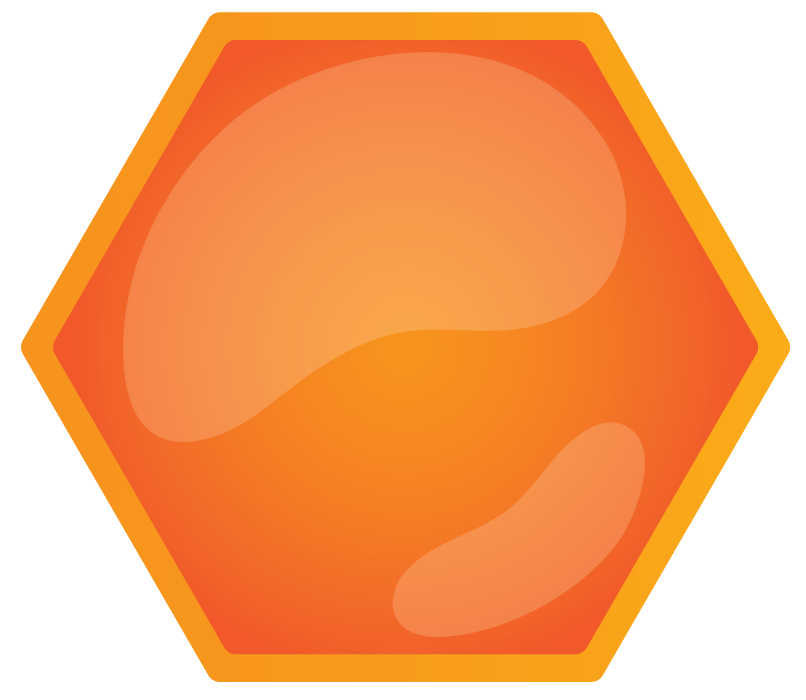 2
6
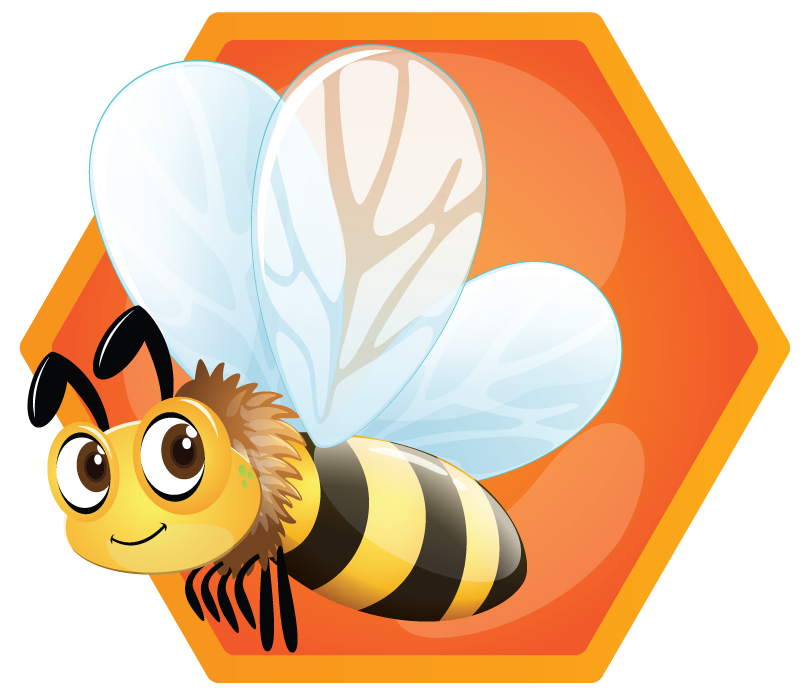 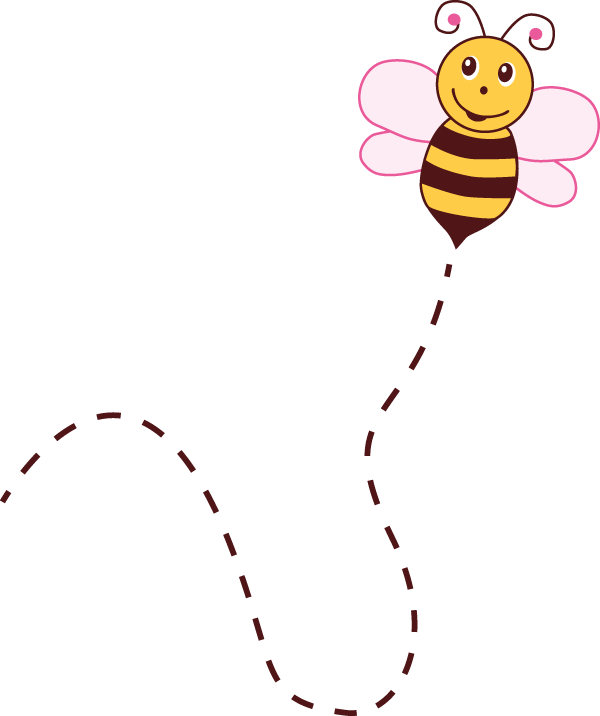 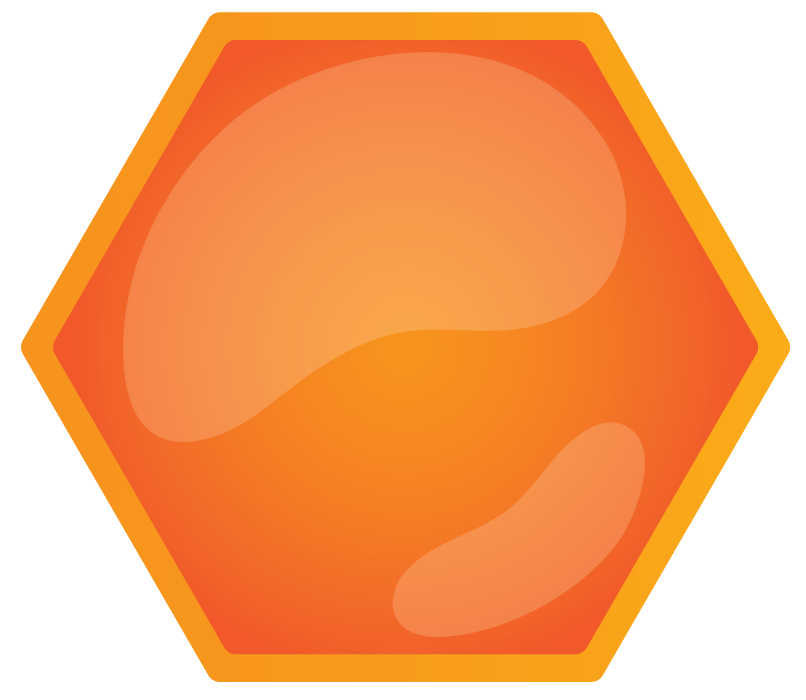 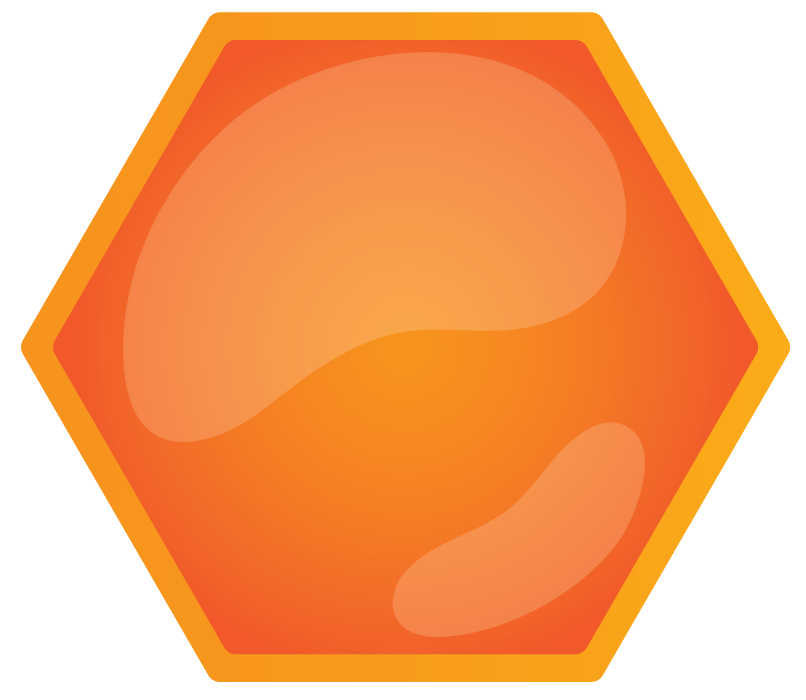 5
3
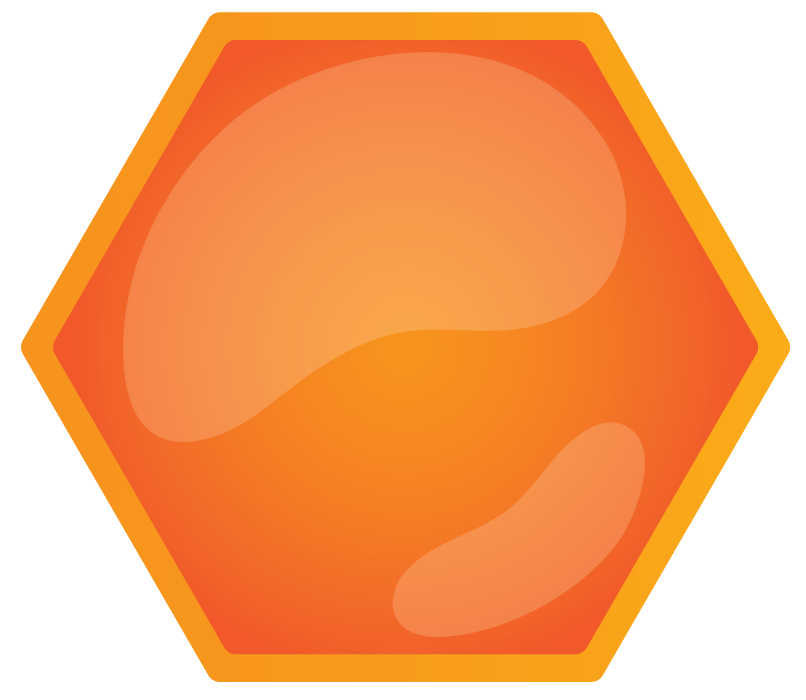 4
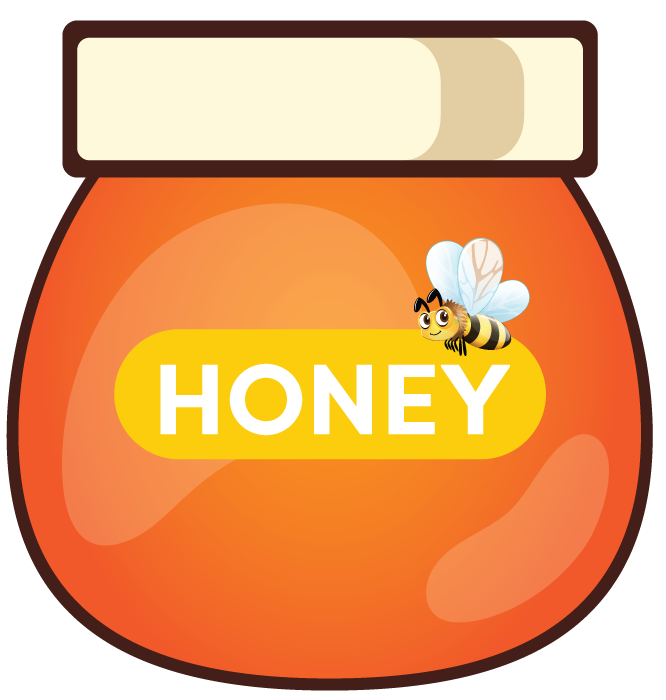 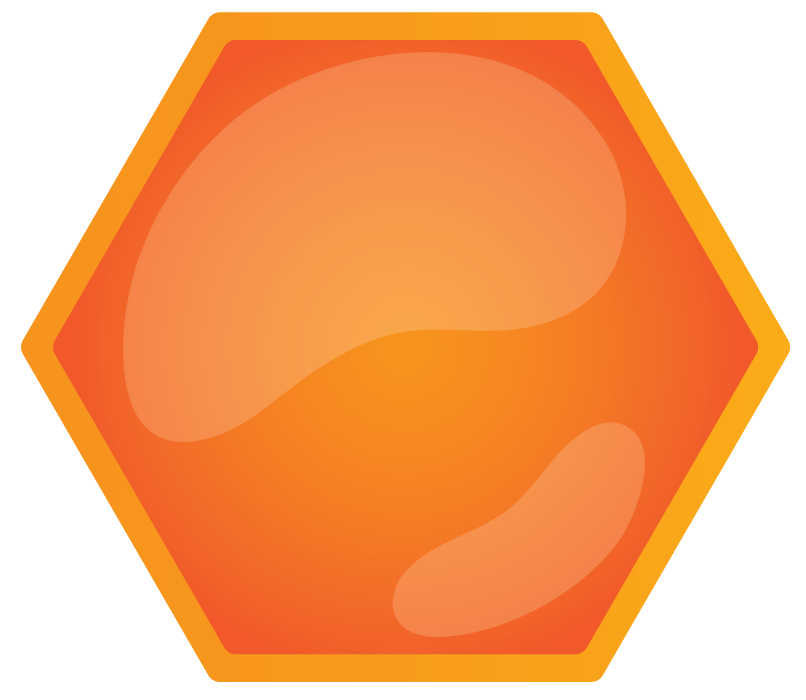 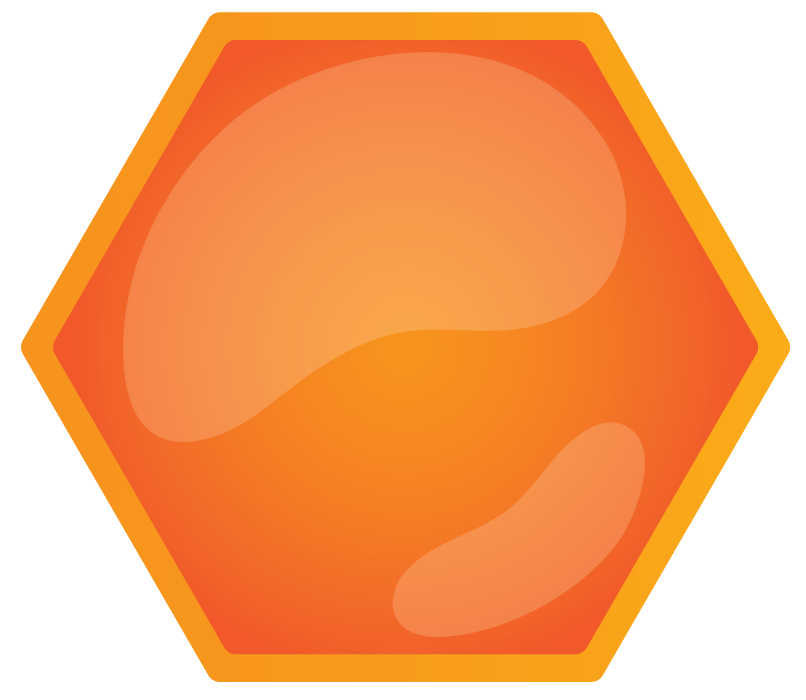 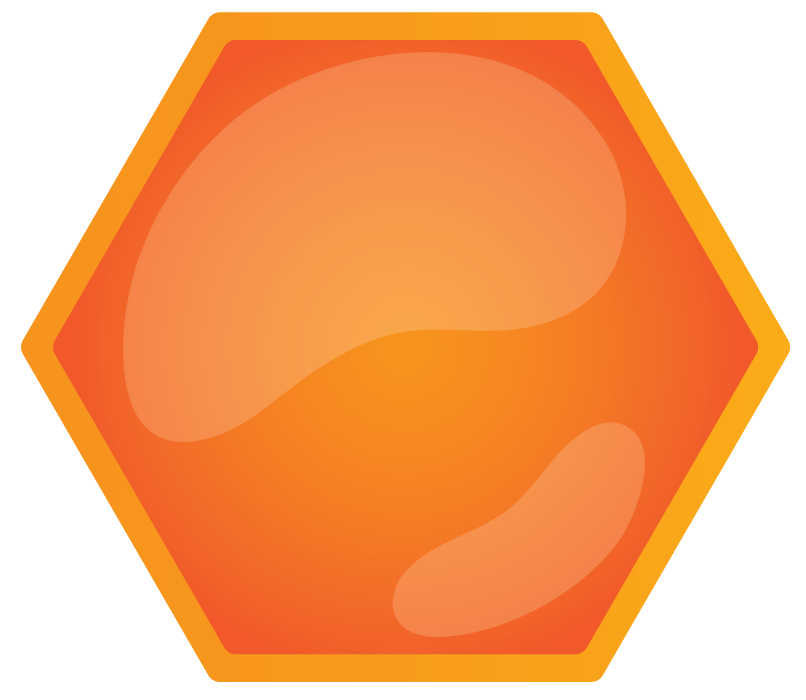 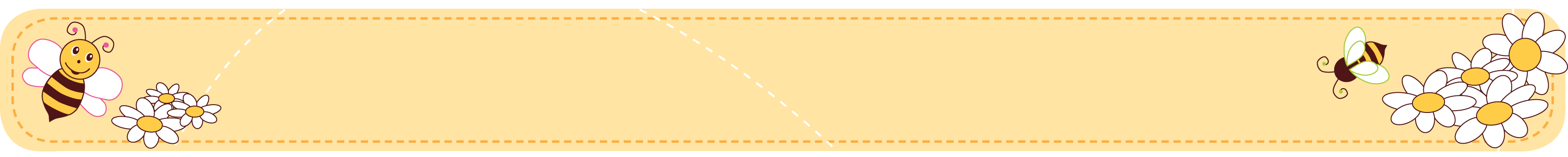 65
11
30
5 × 6 =
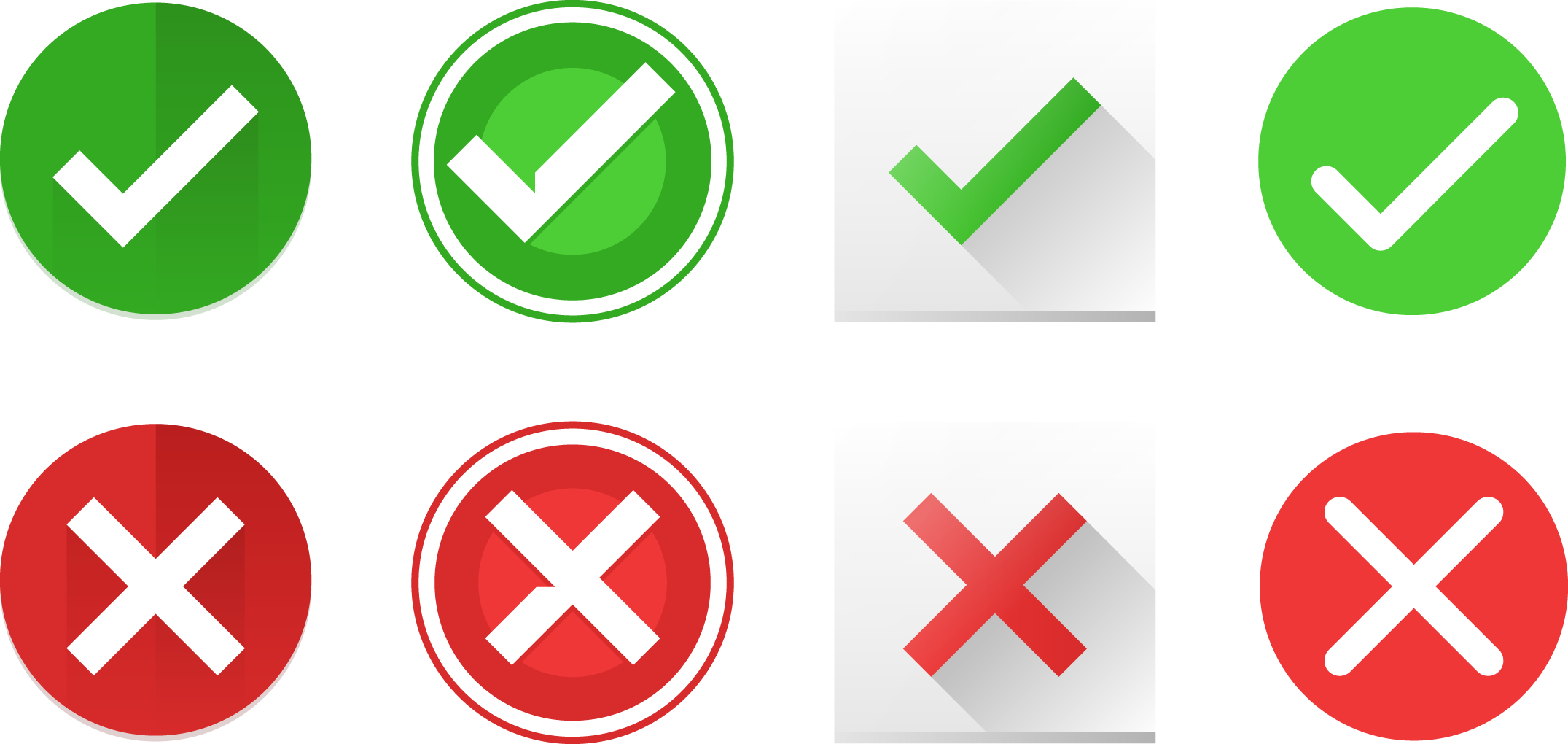 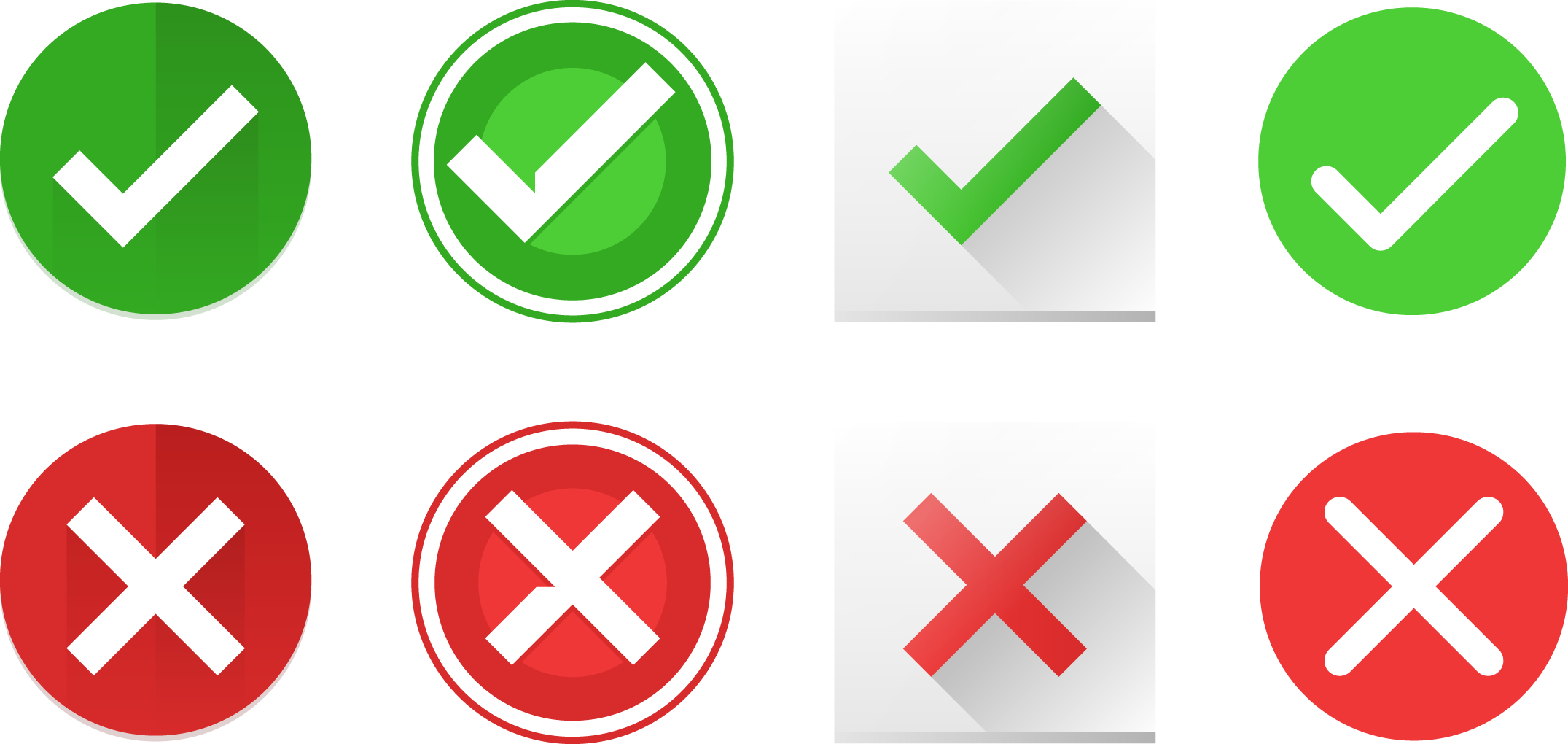 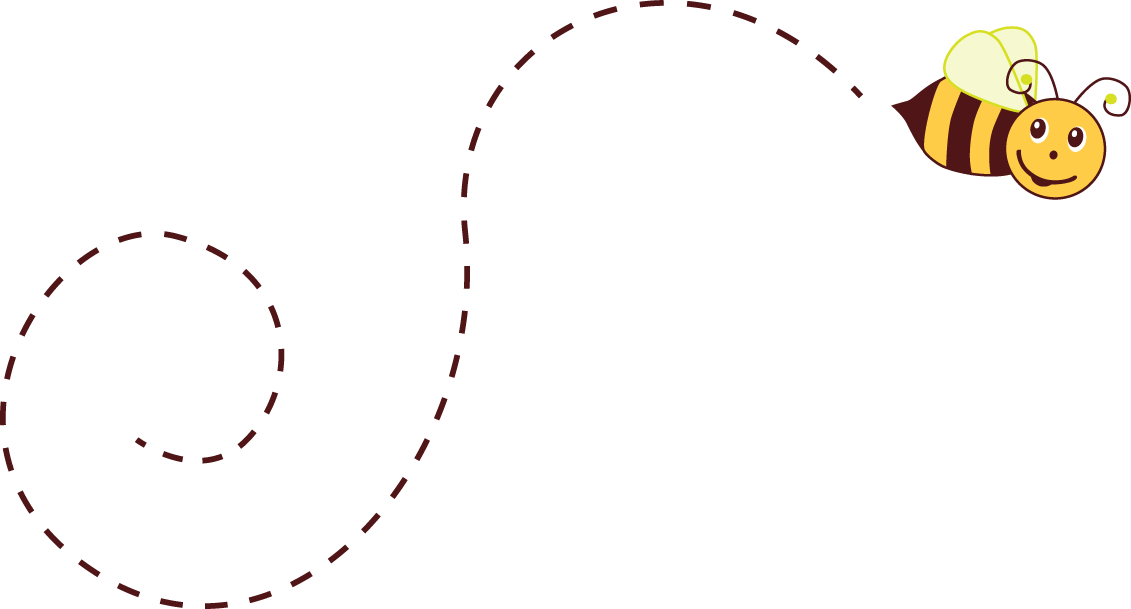 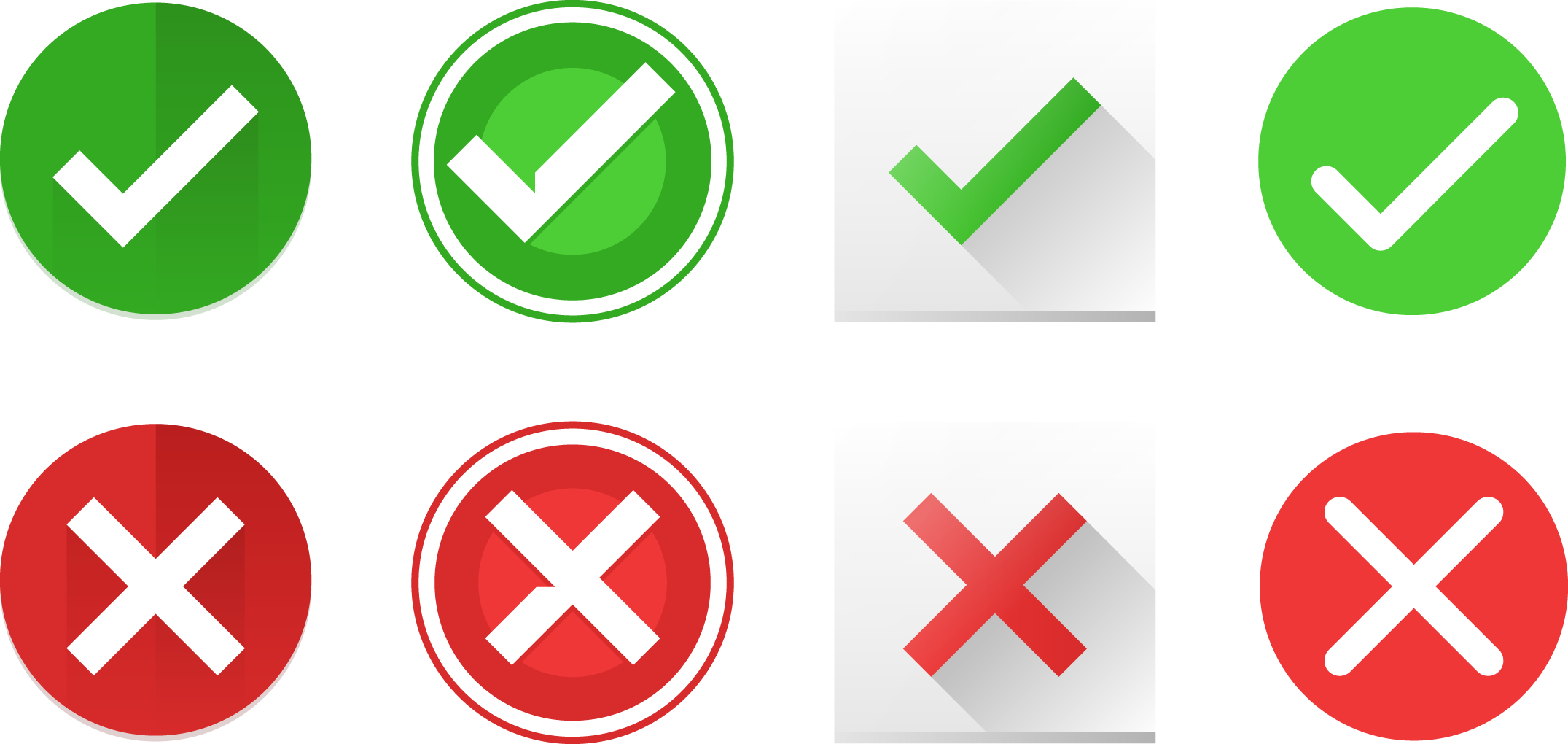 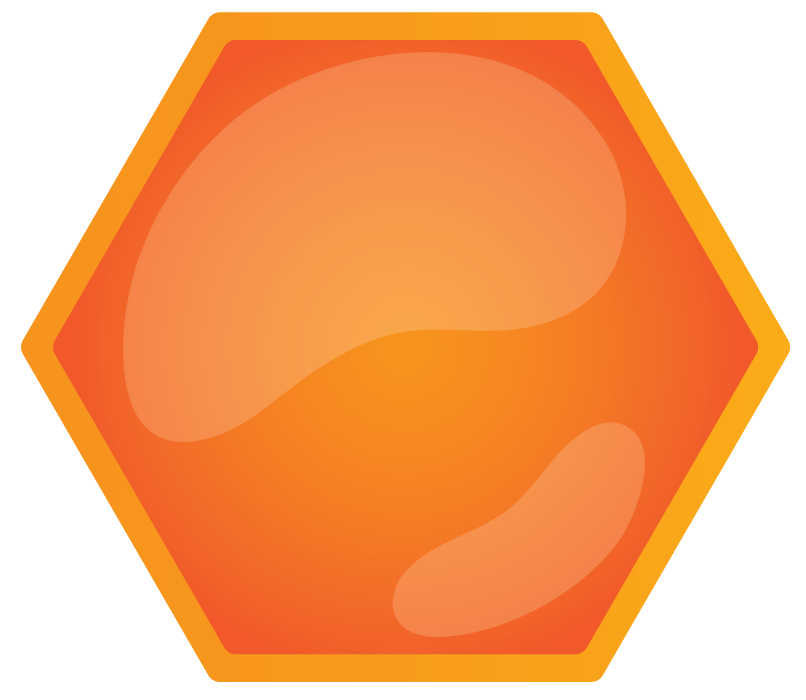 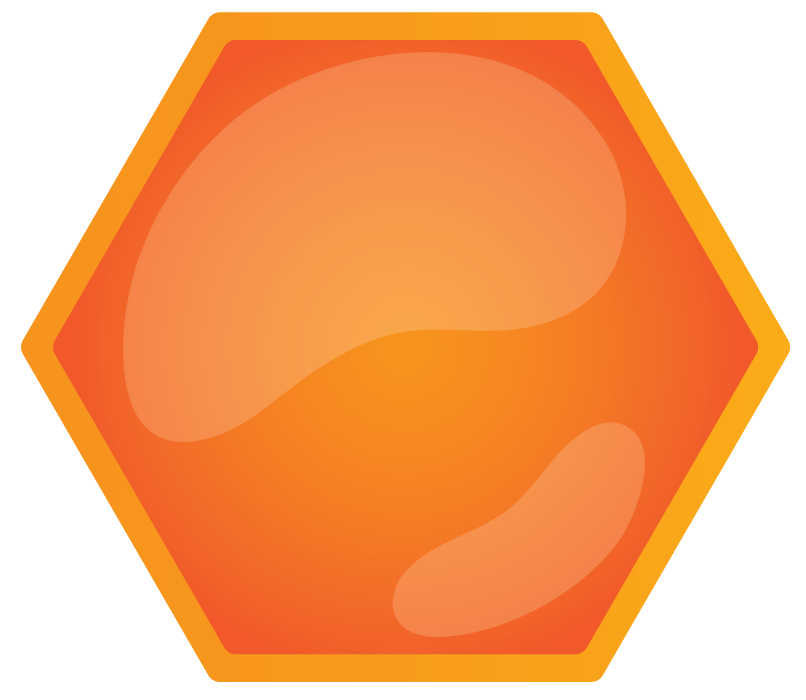 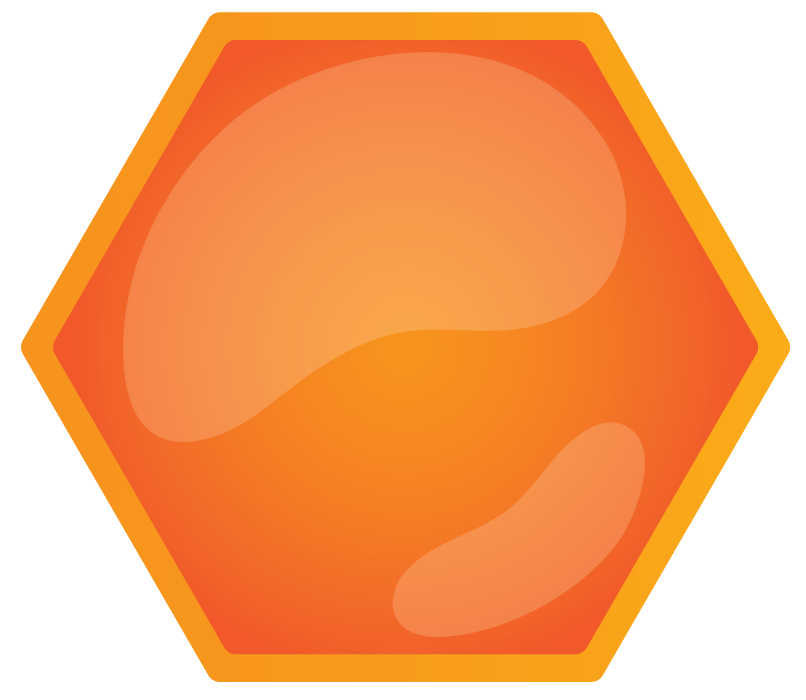 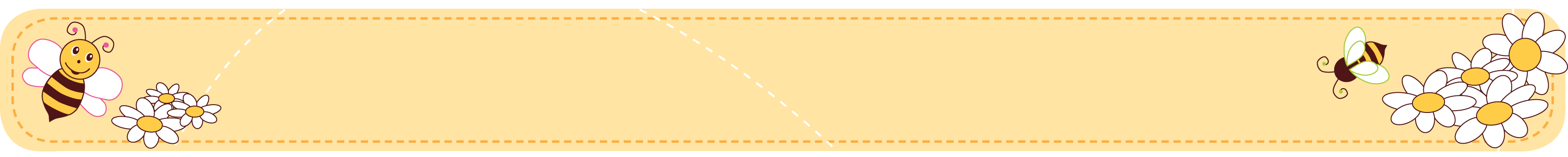 27
6
12
3 × 9 =
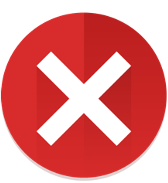 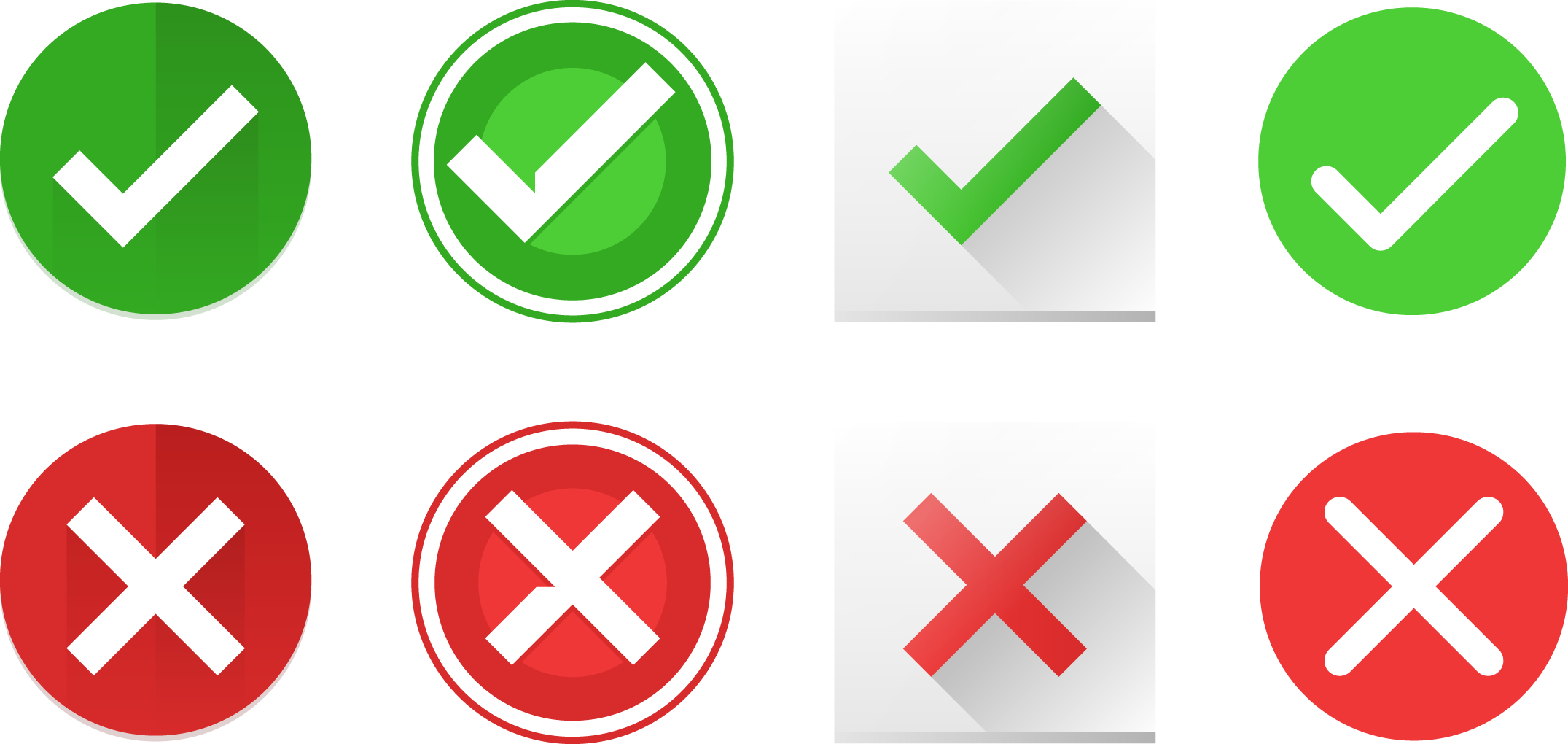 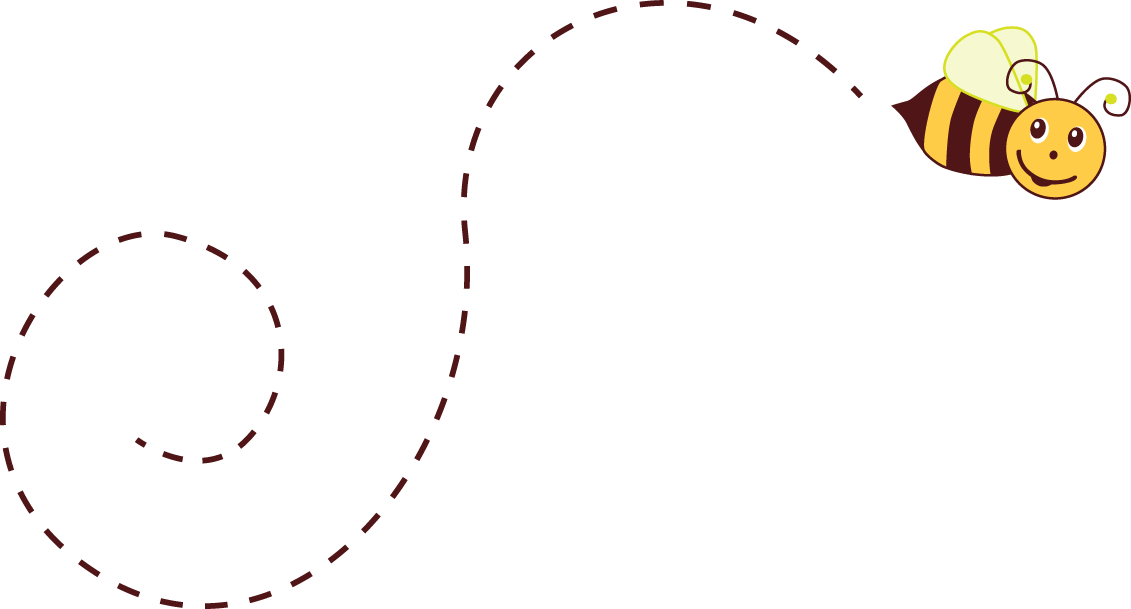 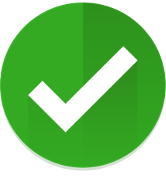 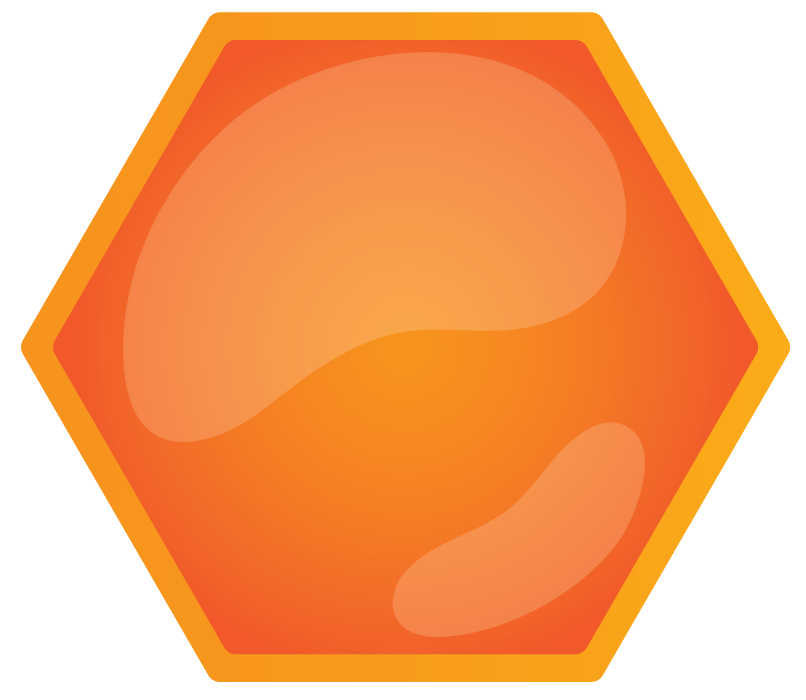 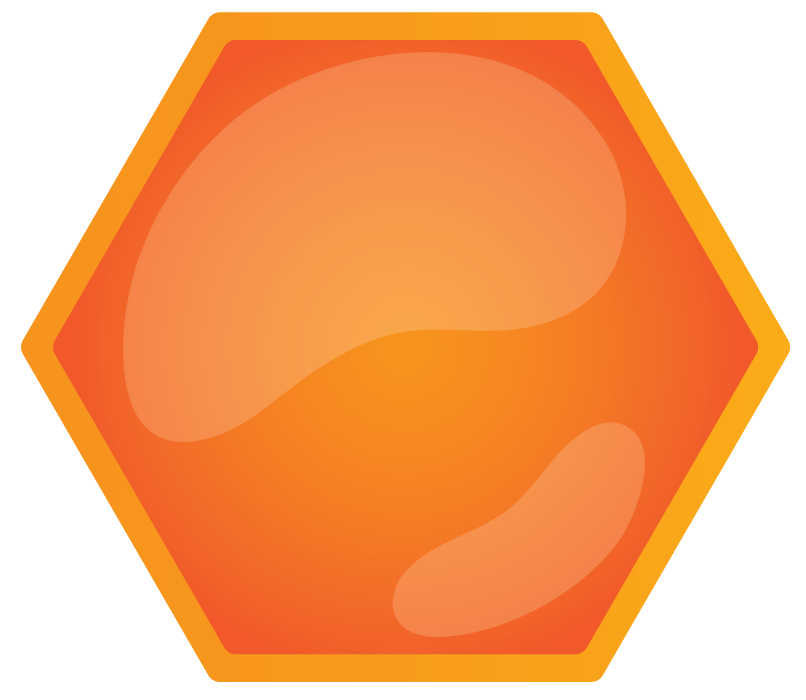 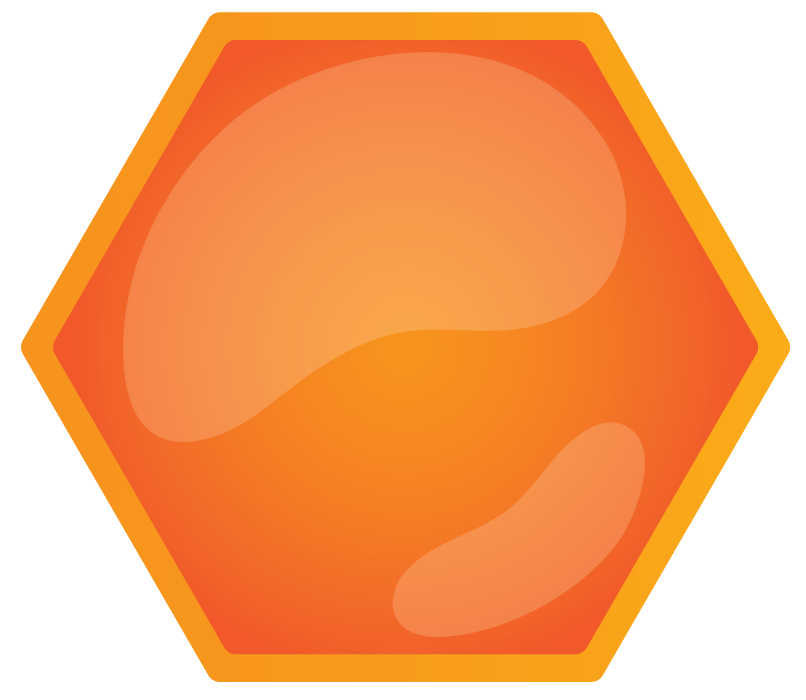 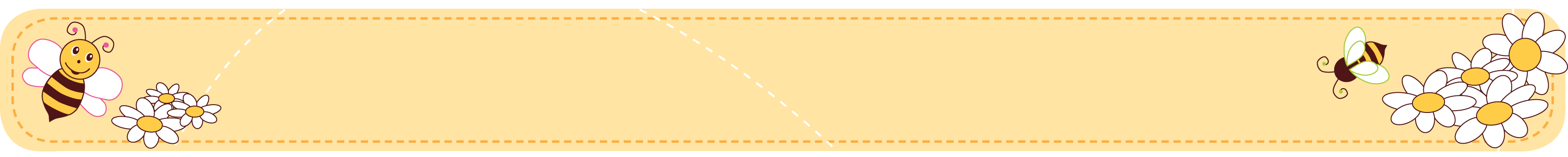 26
12
8
6 × 2 =
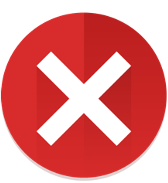 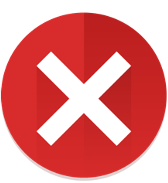 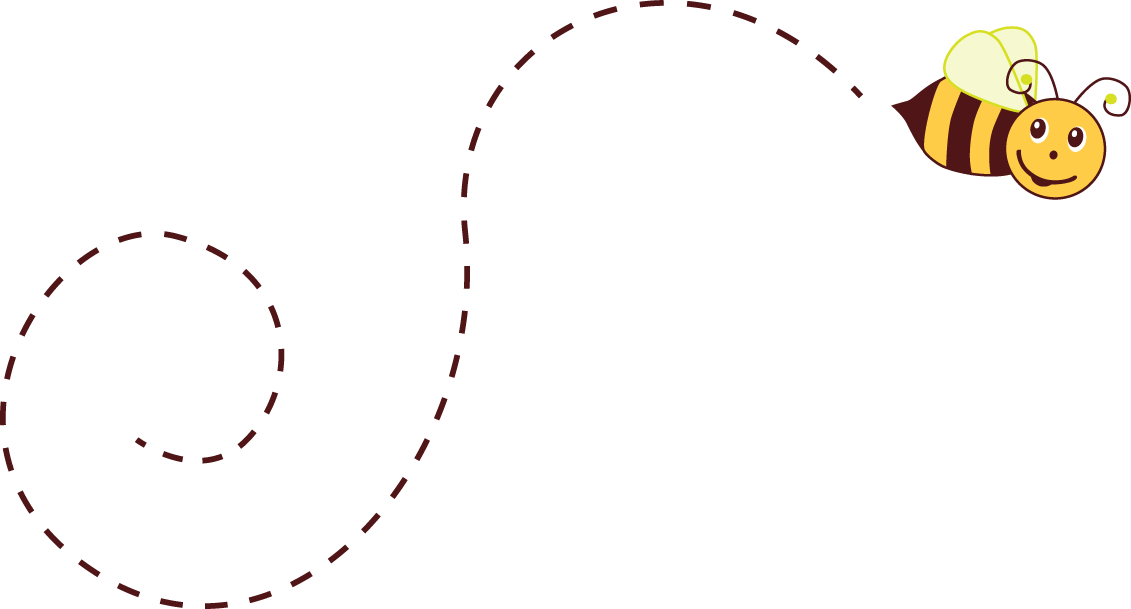 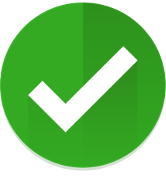 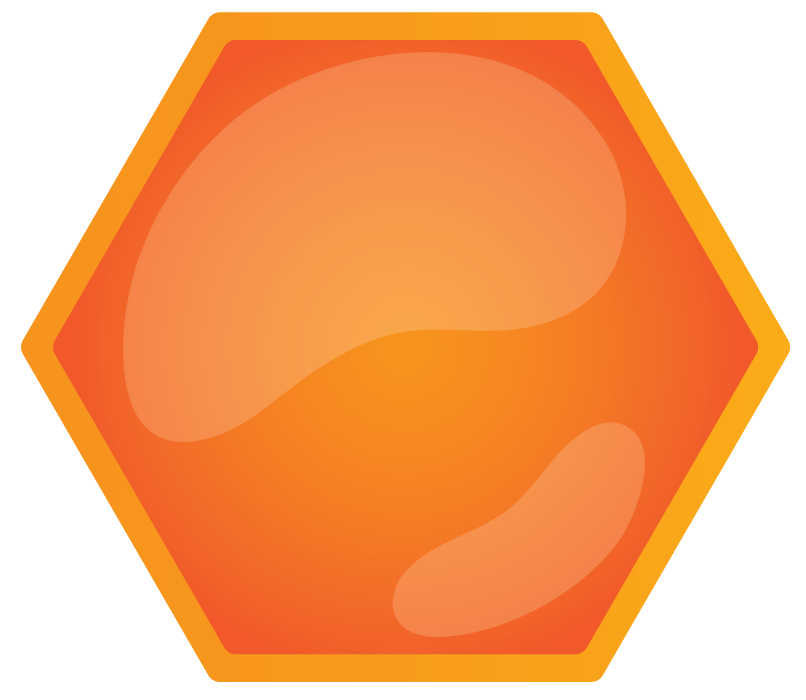 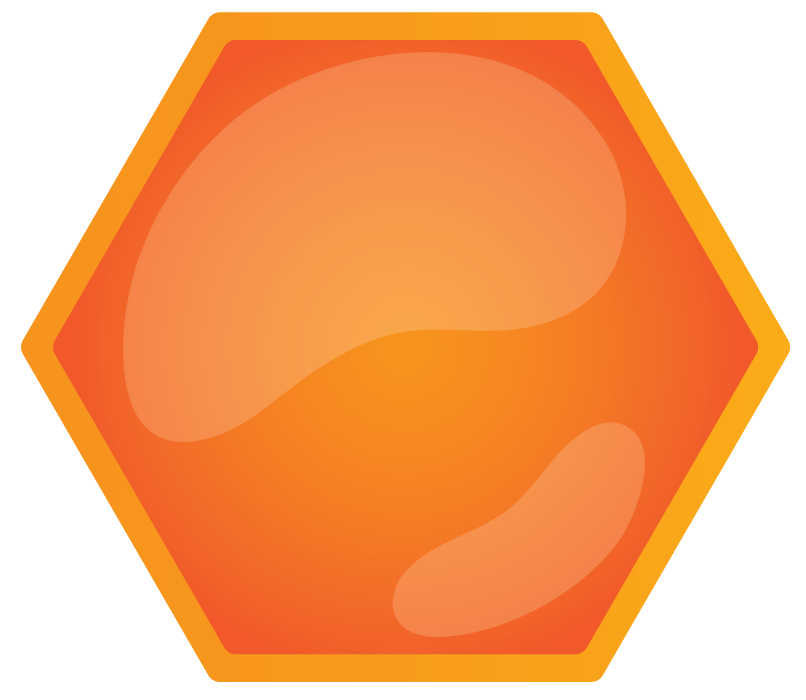 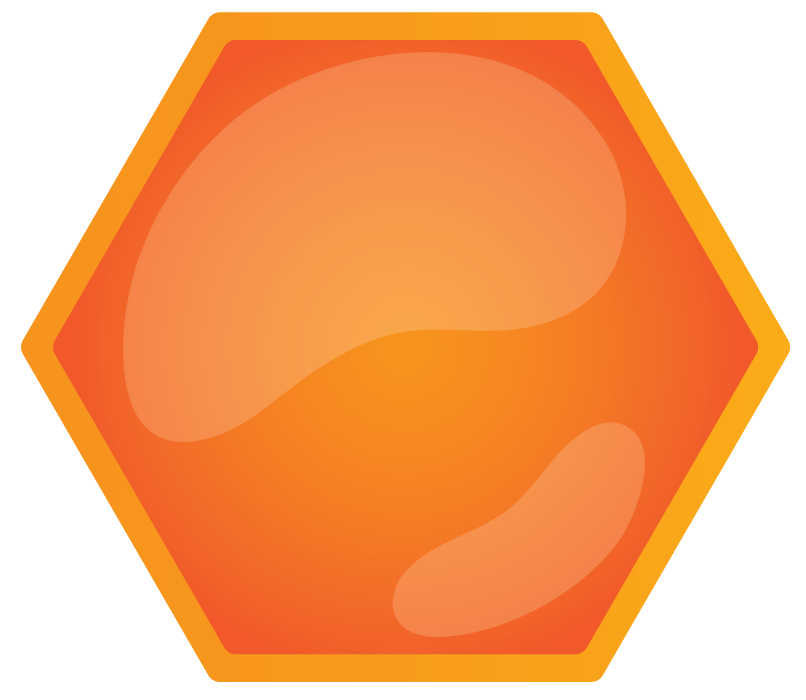 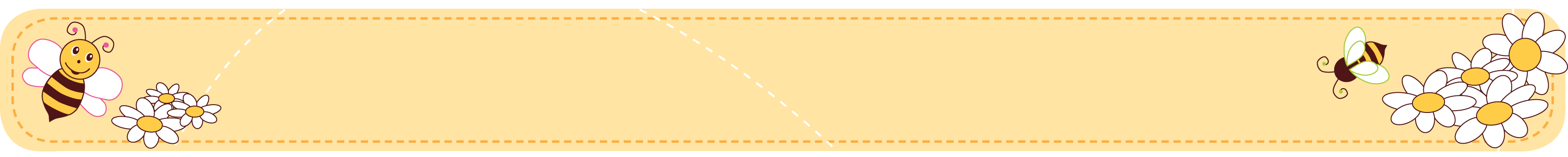 16
4
8
4 × 4 =
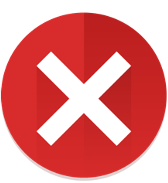 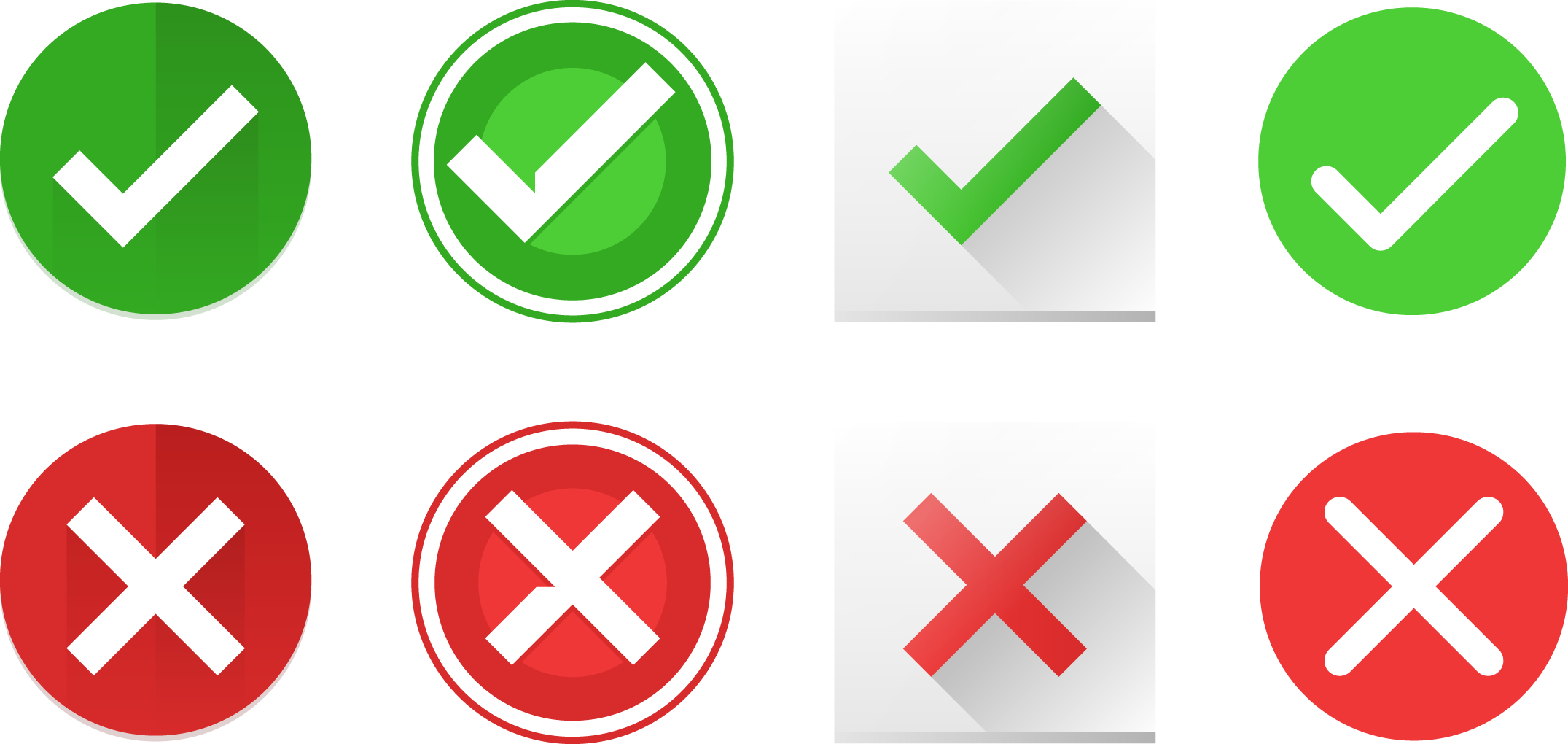 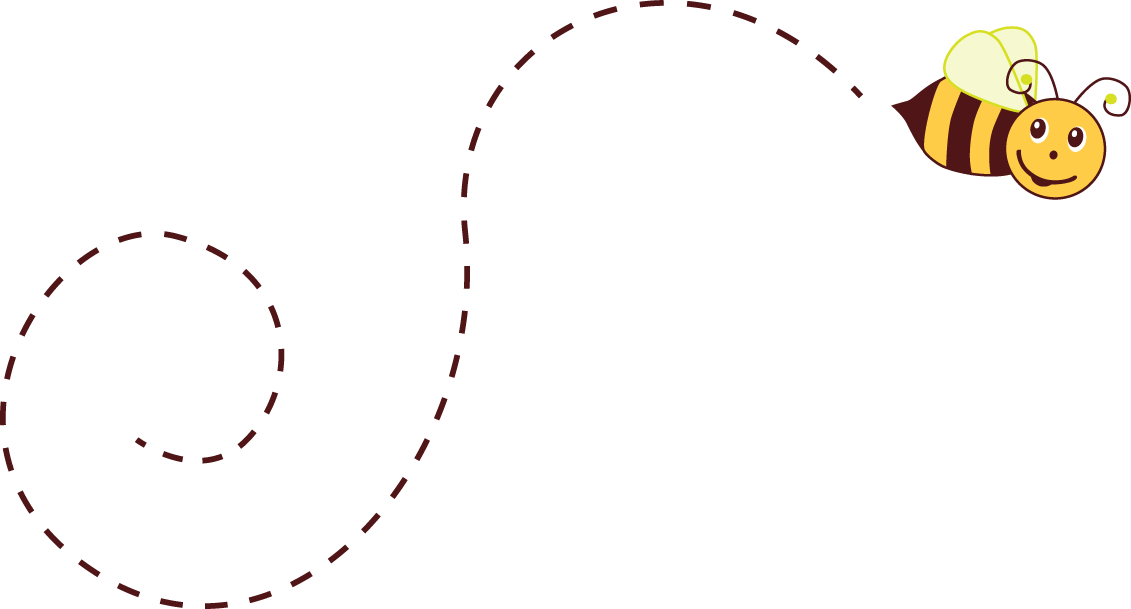 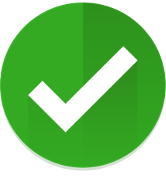 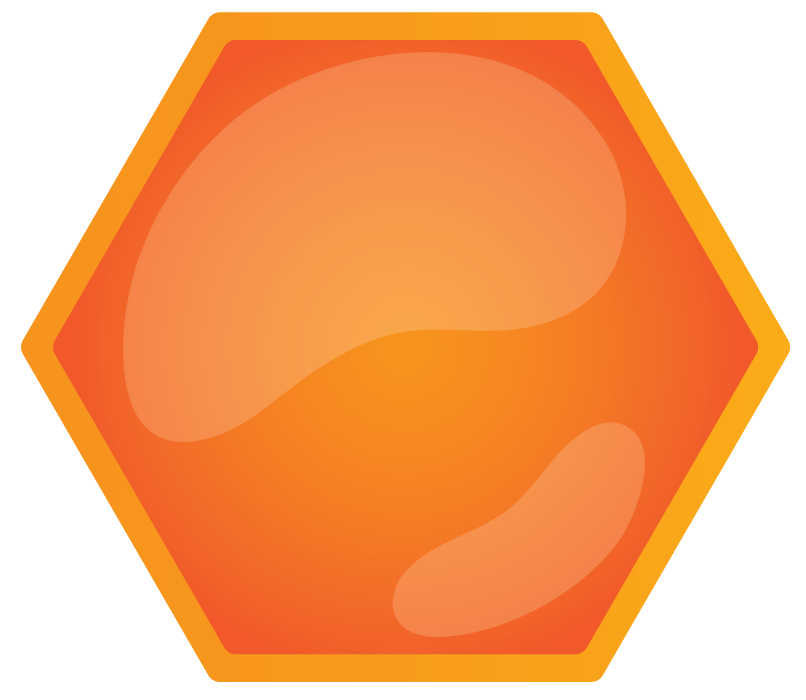 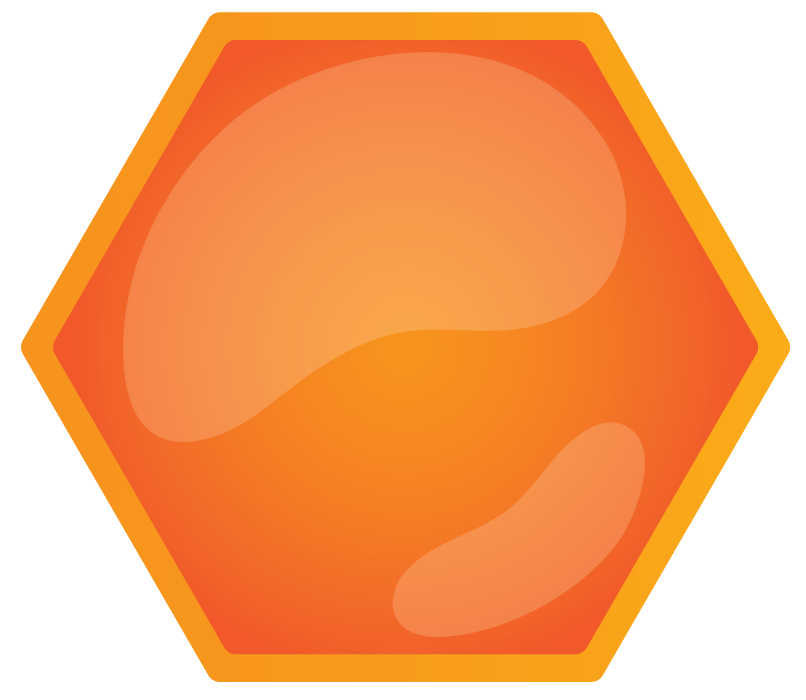 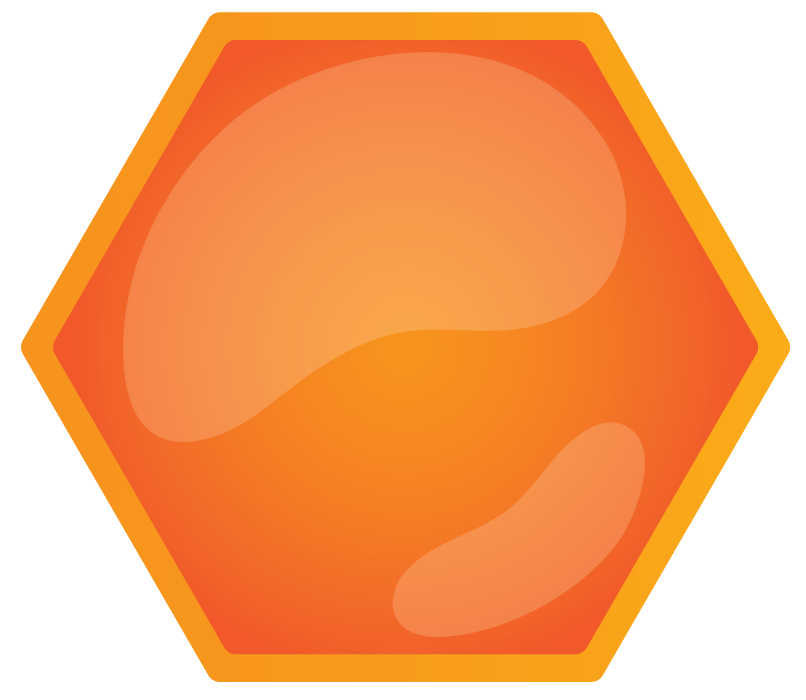 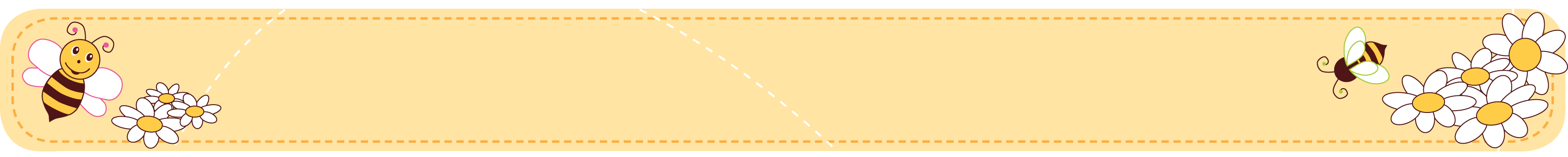 1
16
15
15 × 1 =
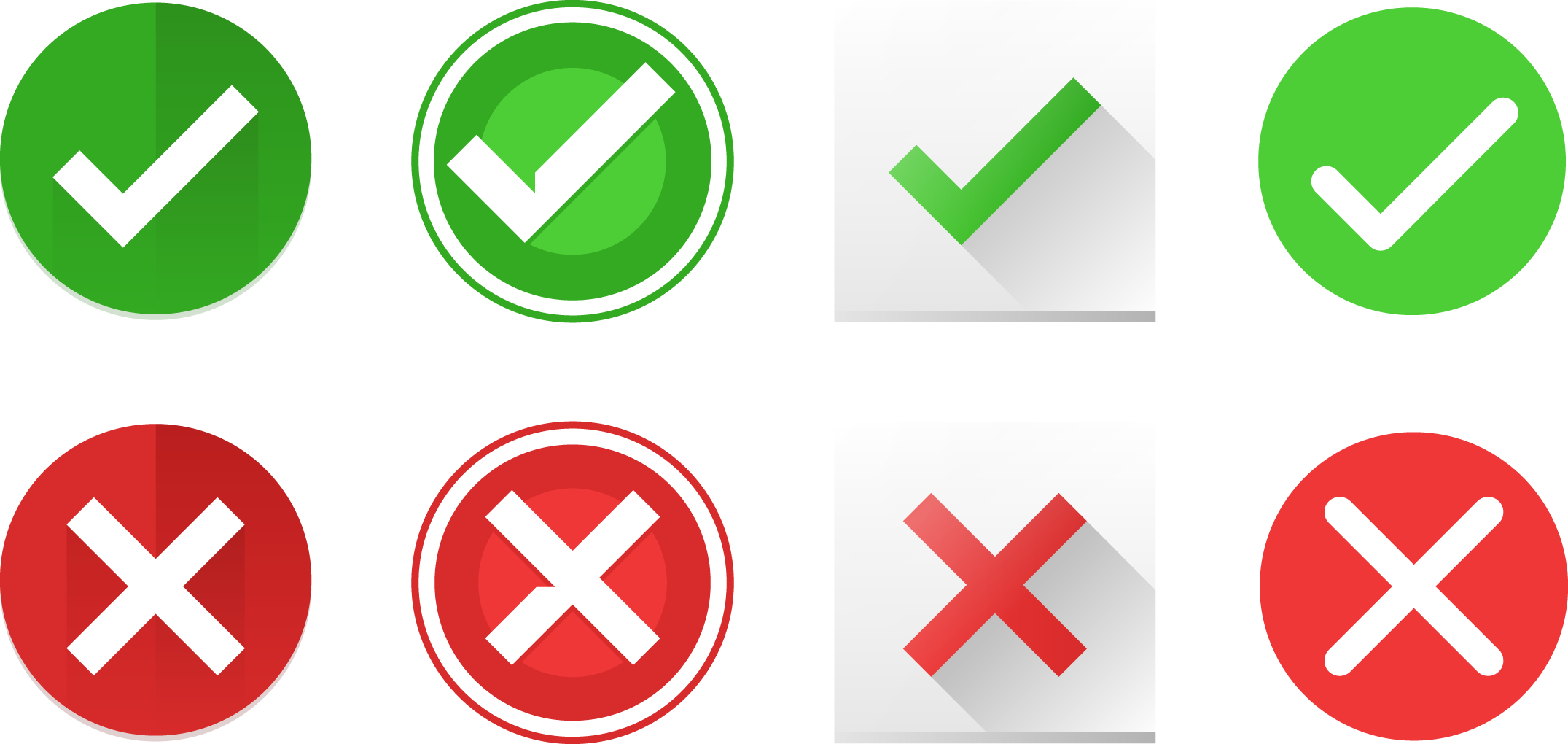 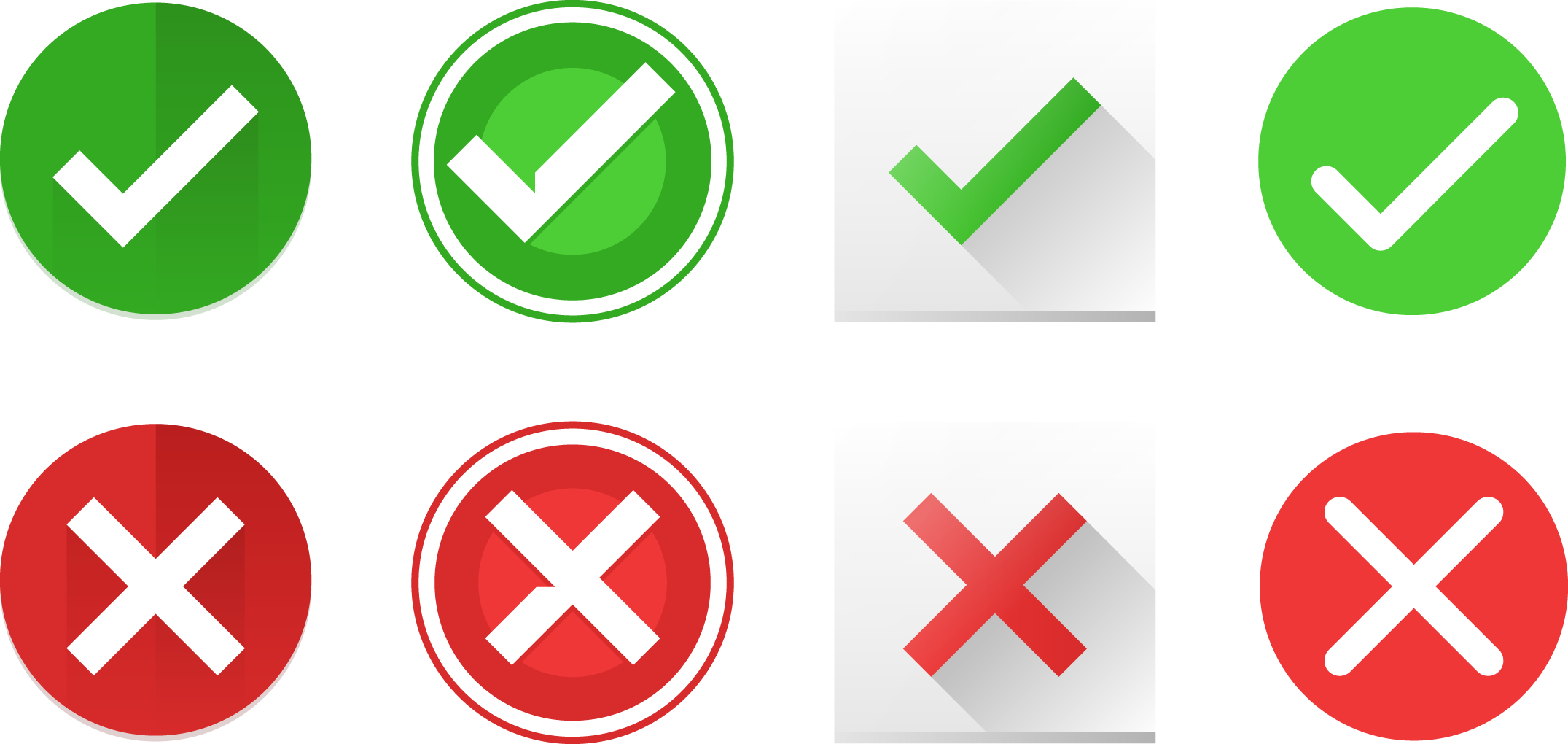 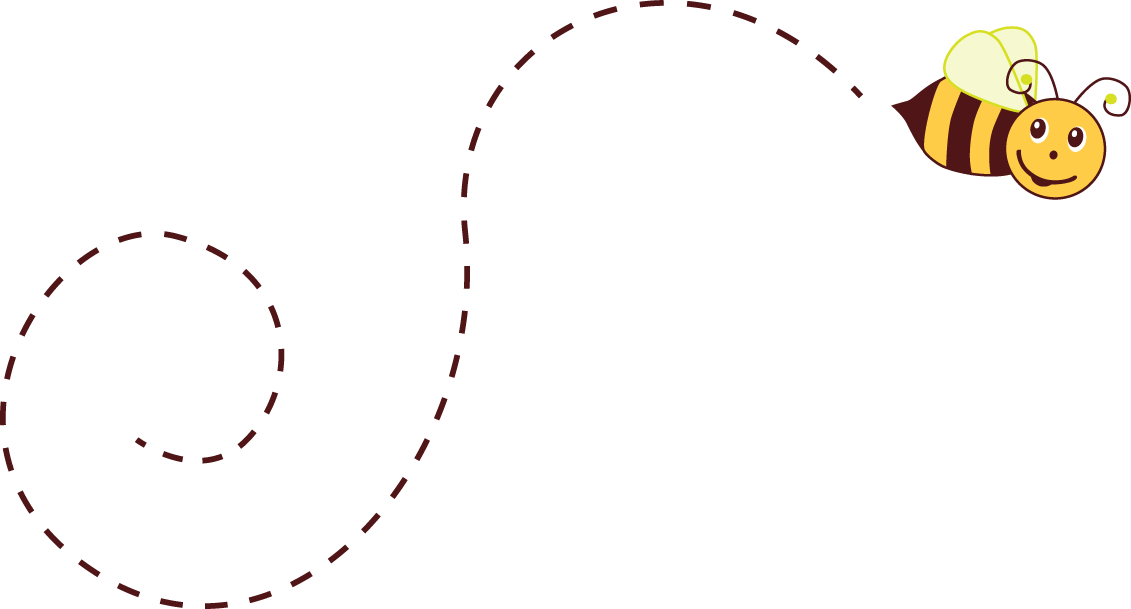 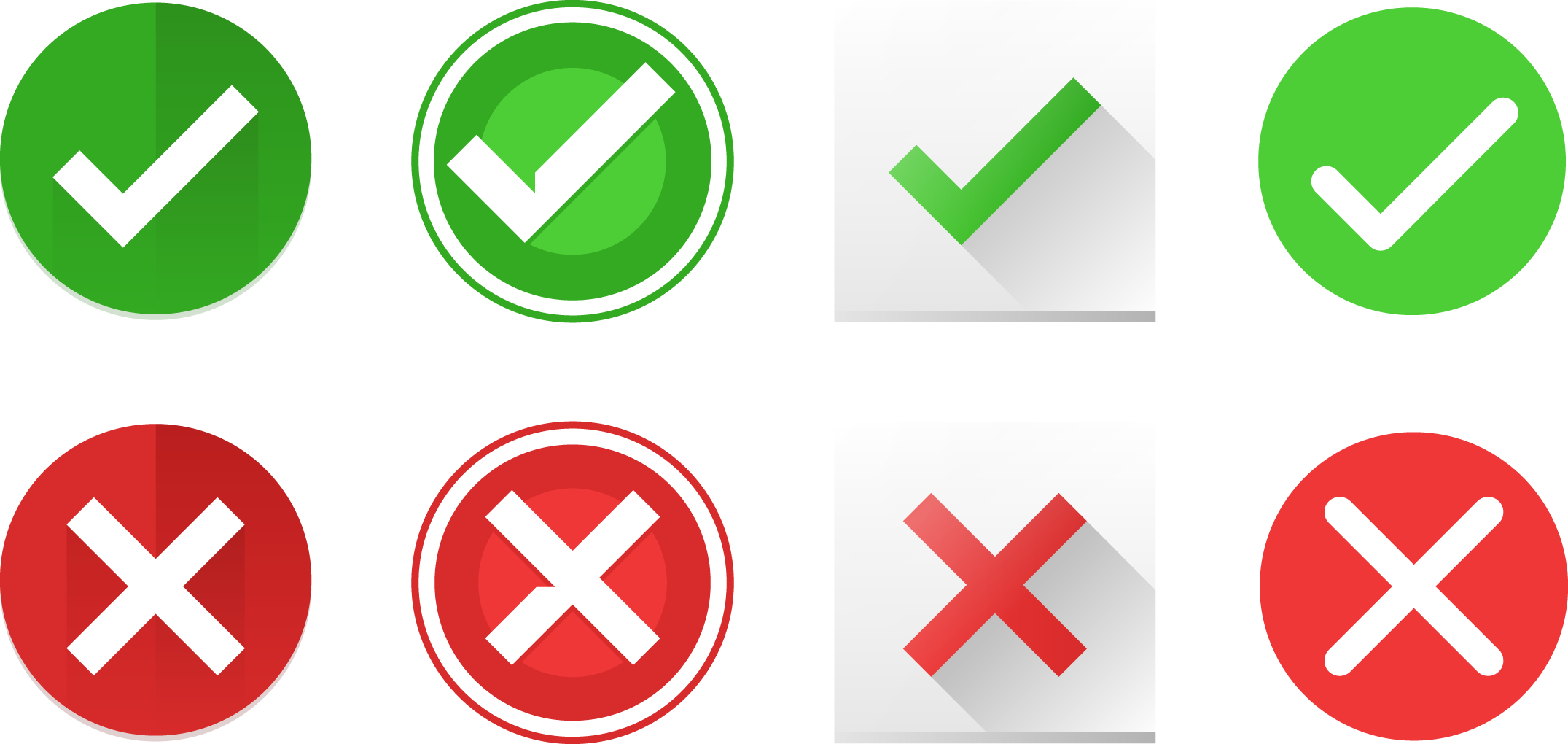 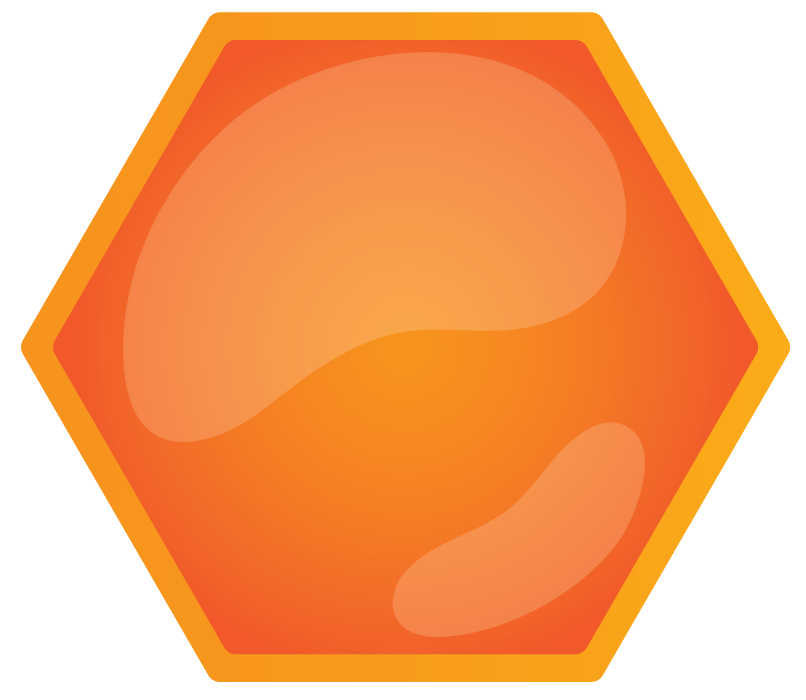 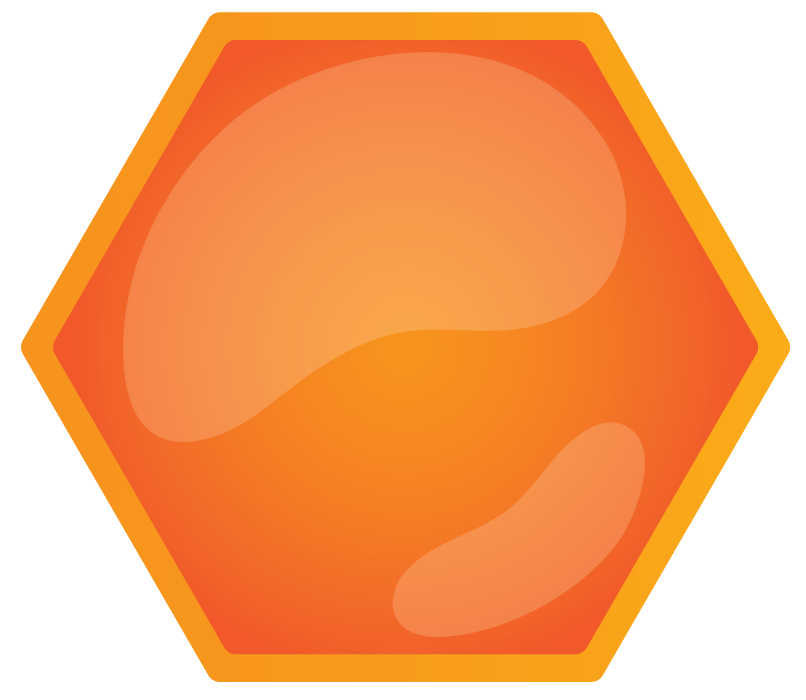 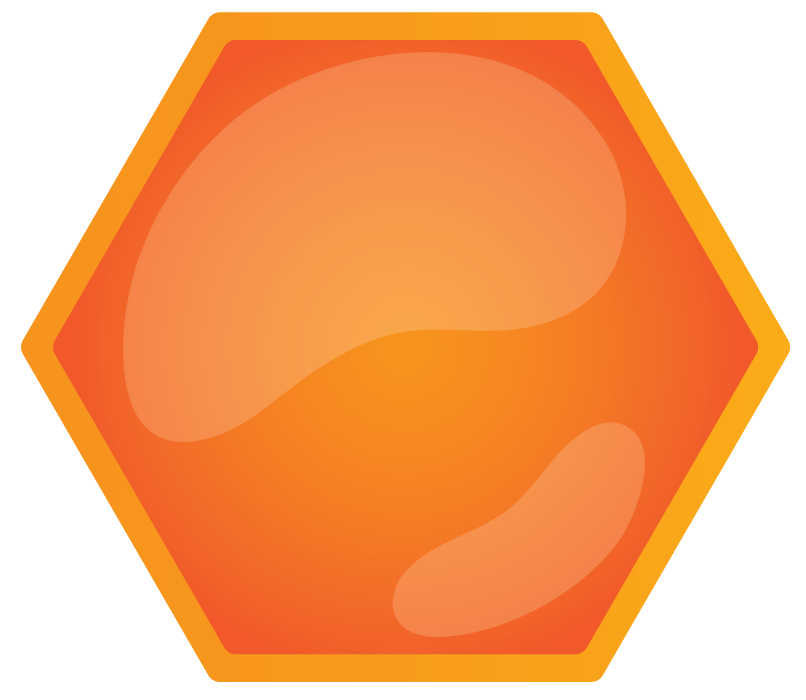 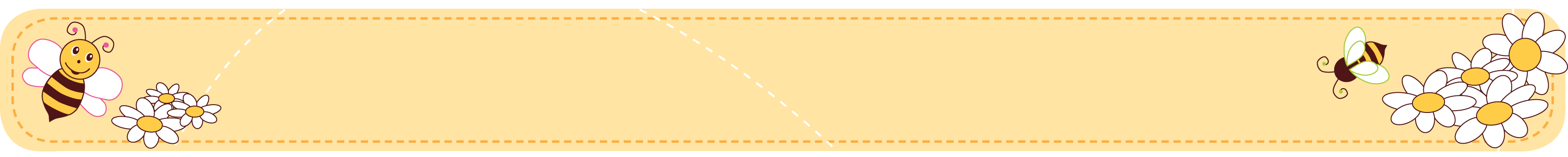 68
0
71
55 × 13 × 0 =
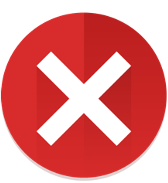 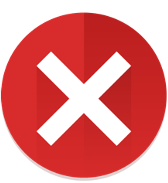 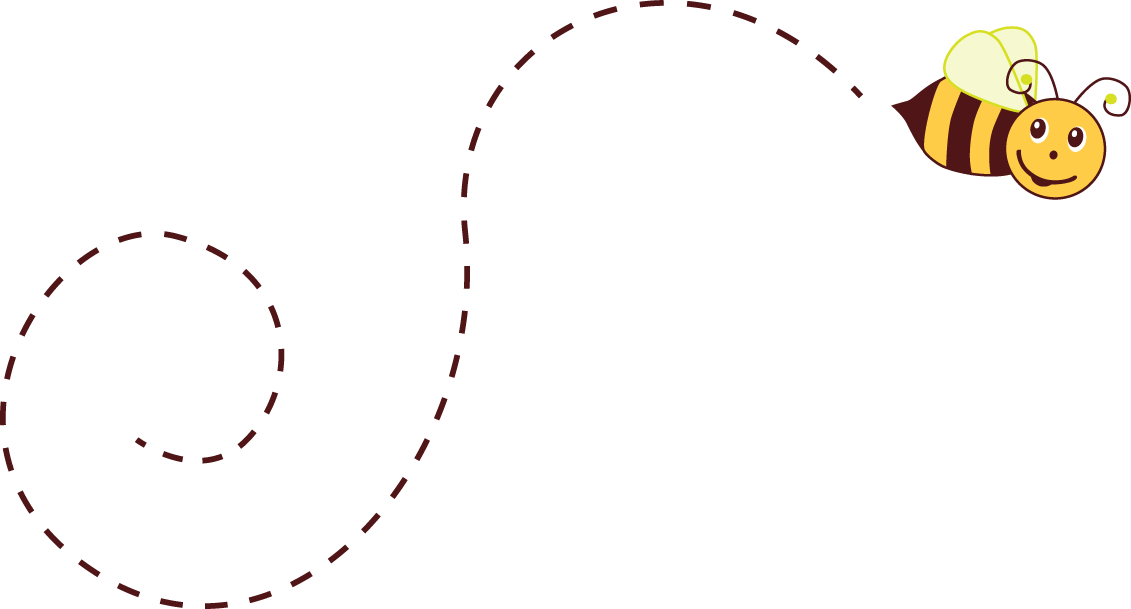 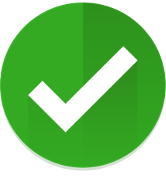 عرض الدرس
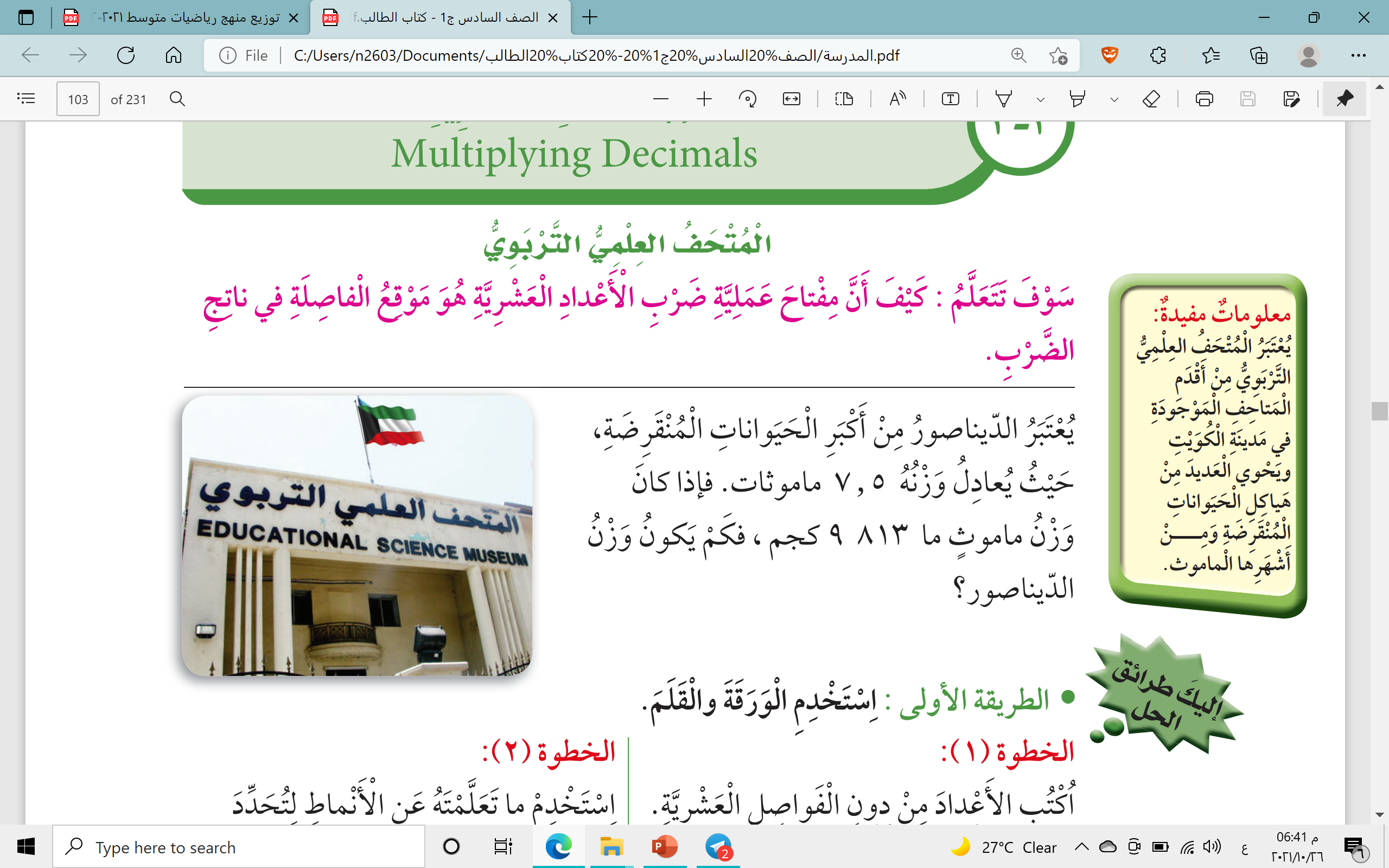 2
5
1
4
3 1 8   9
×
5 7
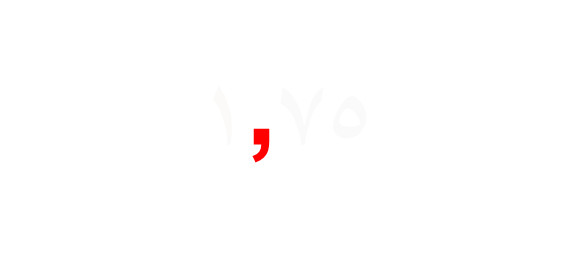 1
4
9
0
6
5
1
+
0
9
8
6
6
1
5
9
3
7
7
كجم
5
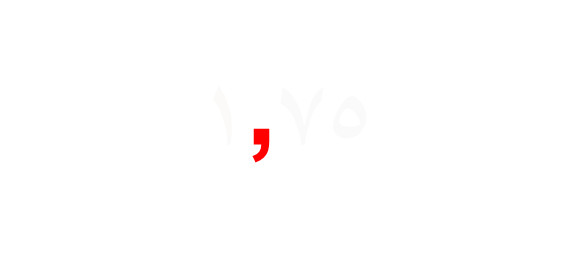 تدرب (1)
كتاب الطالب صفحة 104
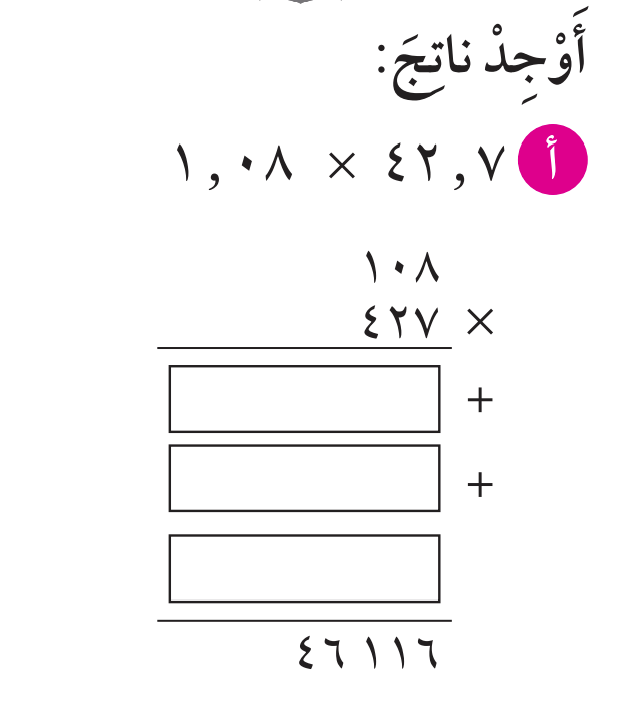 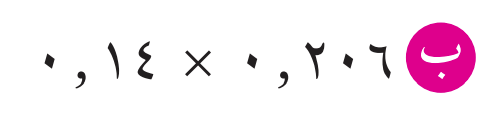 2
0
=
8
0
8
4
2
6 0 2
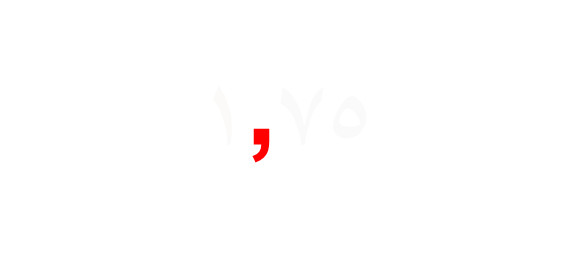 ×
4 1
8
2
4
0
+
6
0
2
8
8
4
2
كتاب الطالب صفحة 106
تمرن (1)
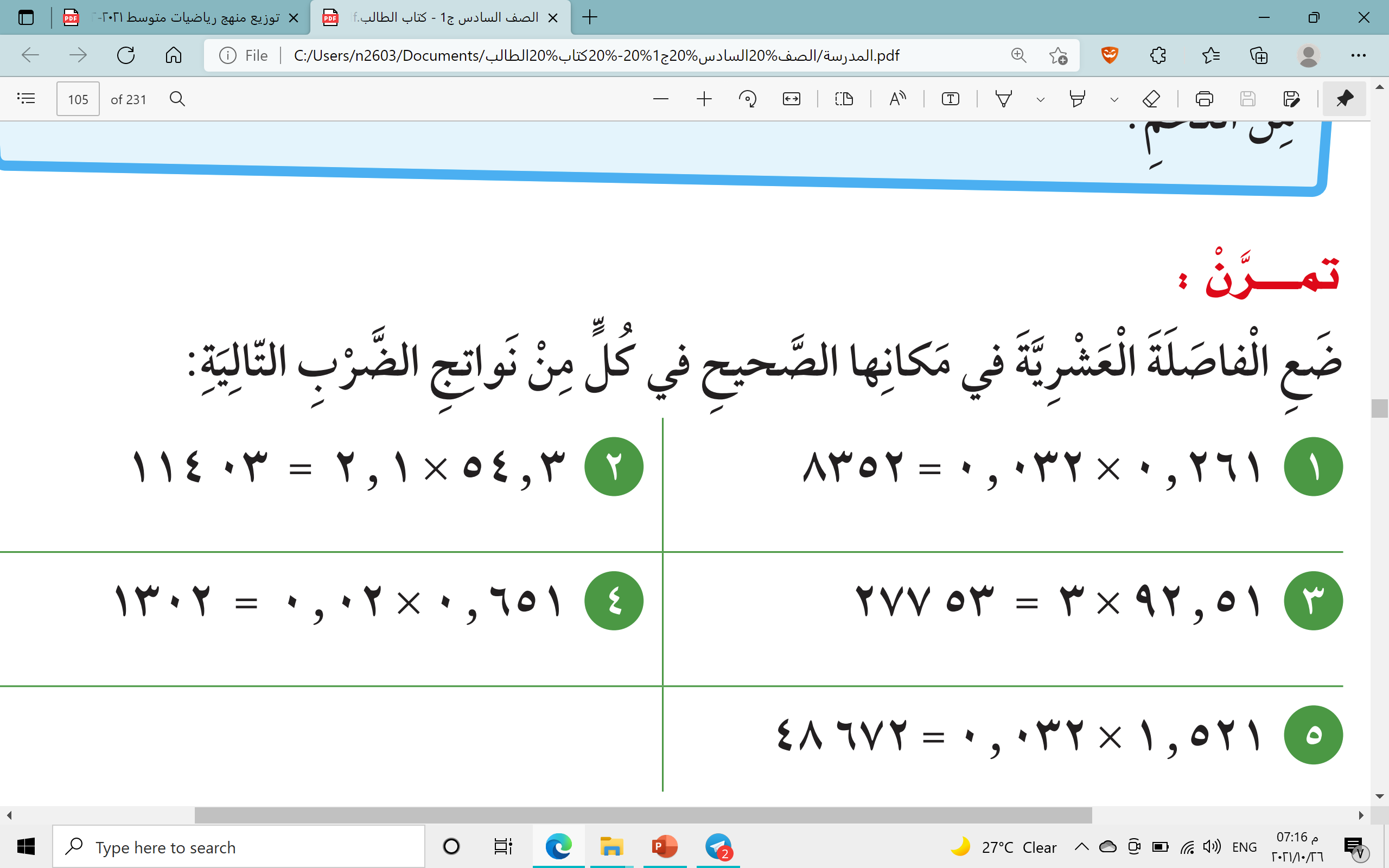 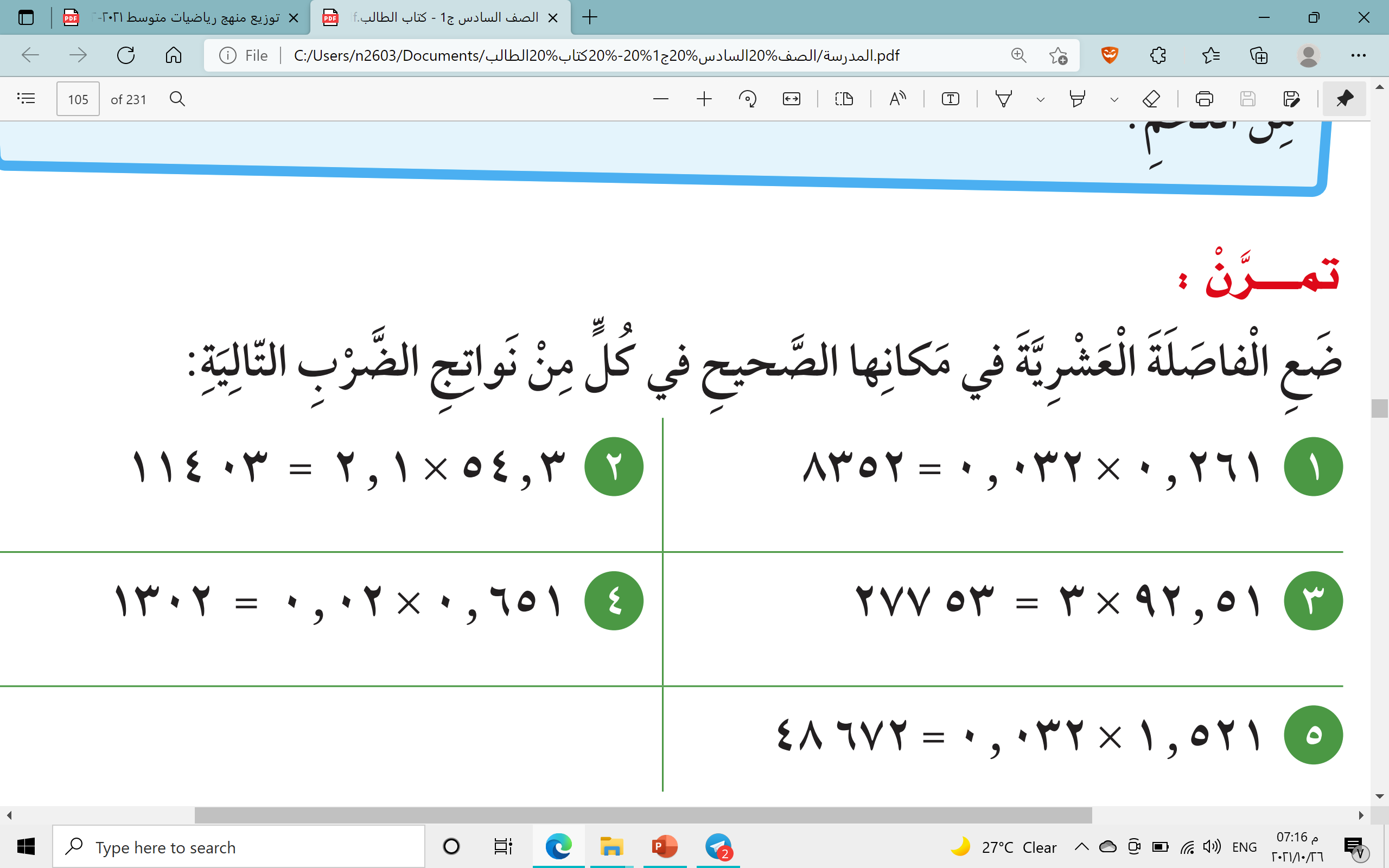 00, 0
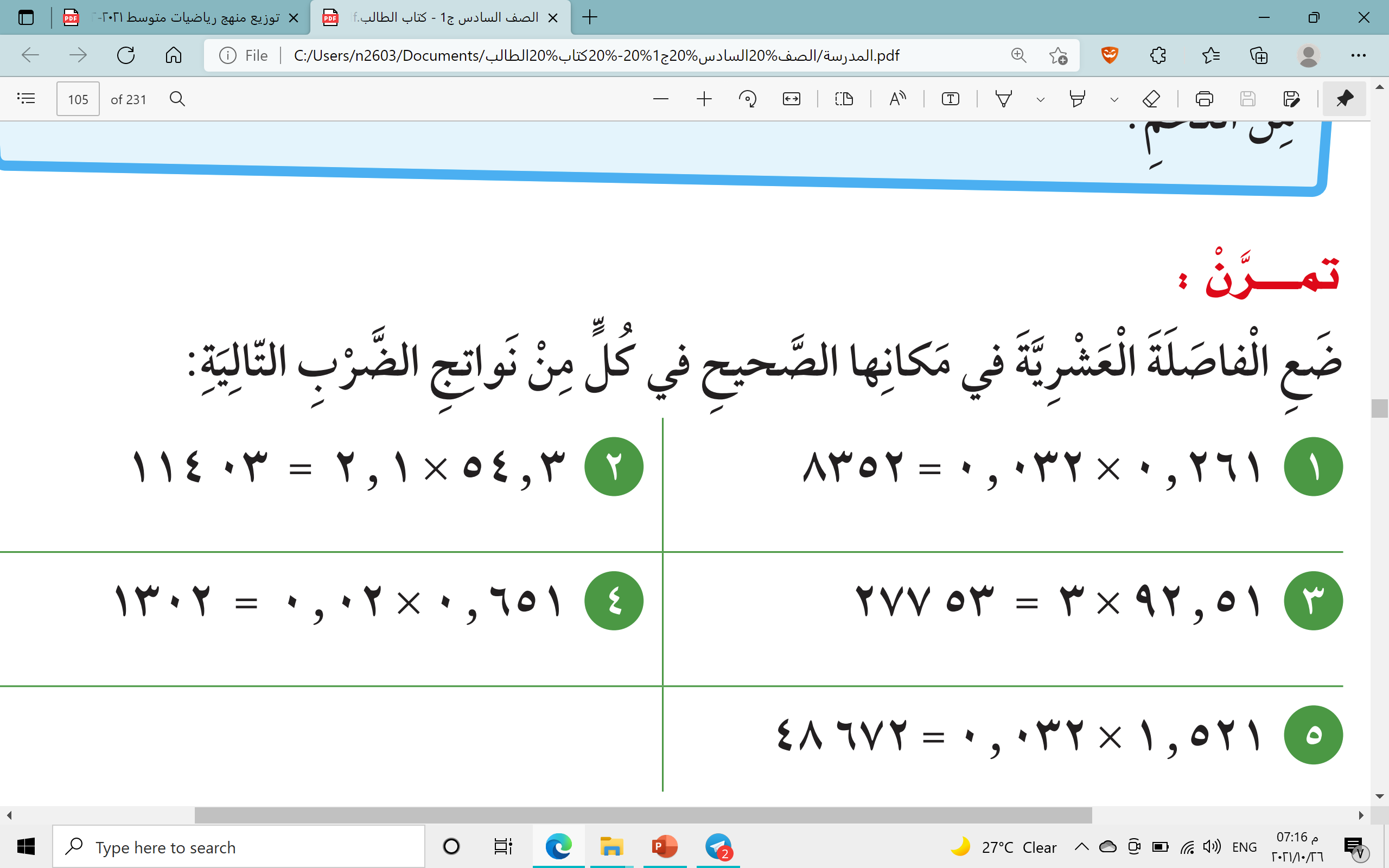 ,
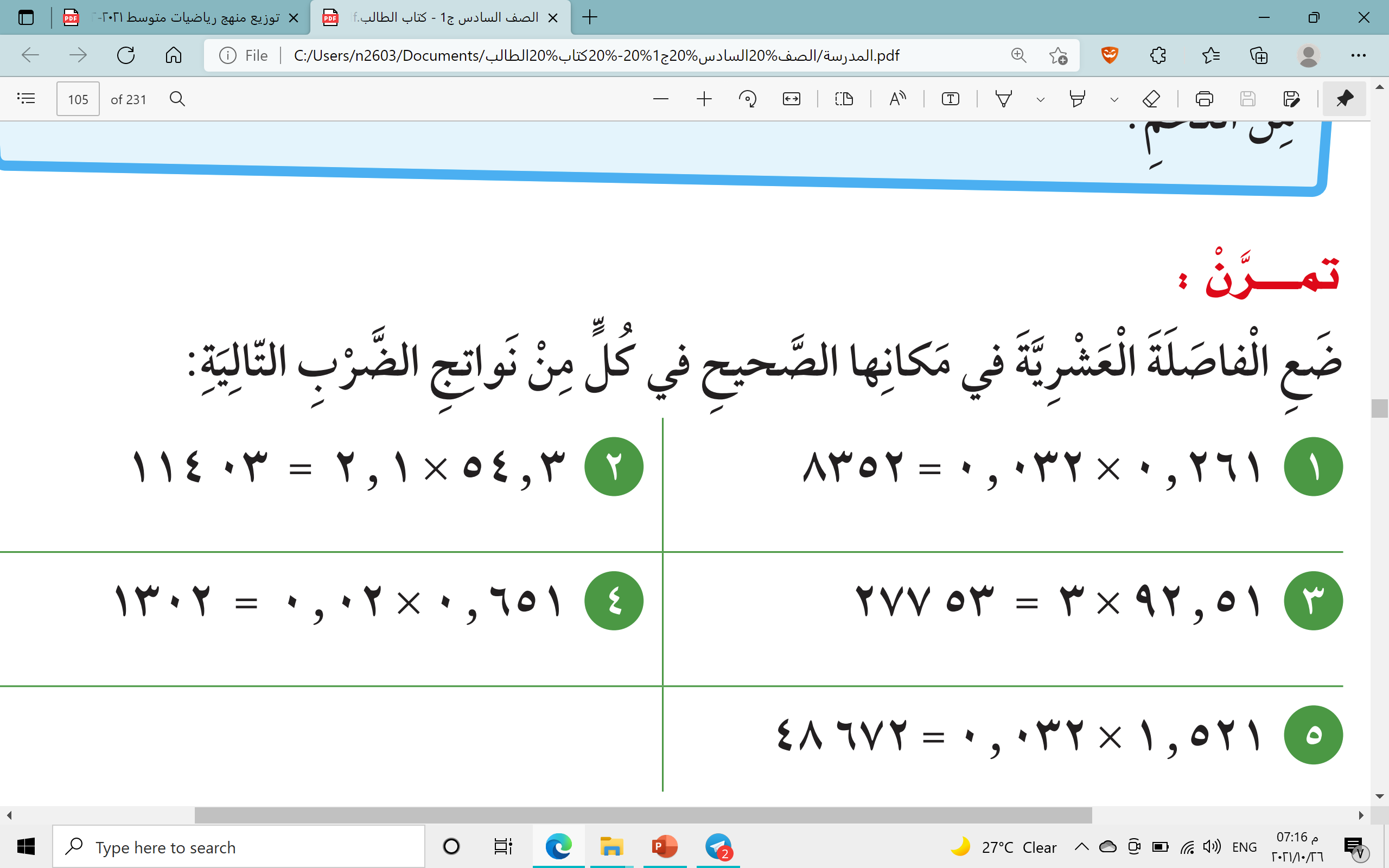 ,
تمــــــــرن
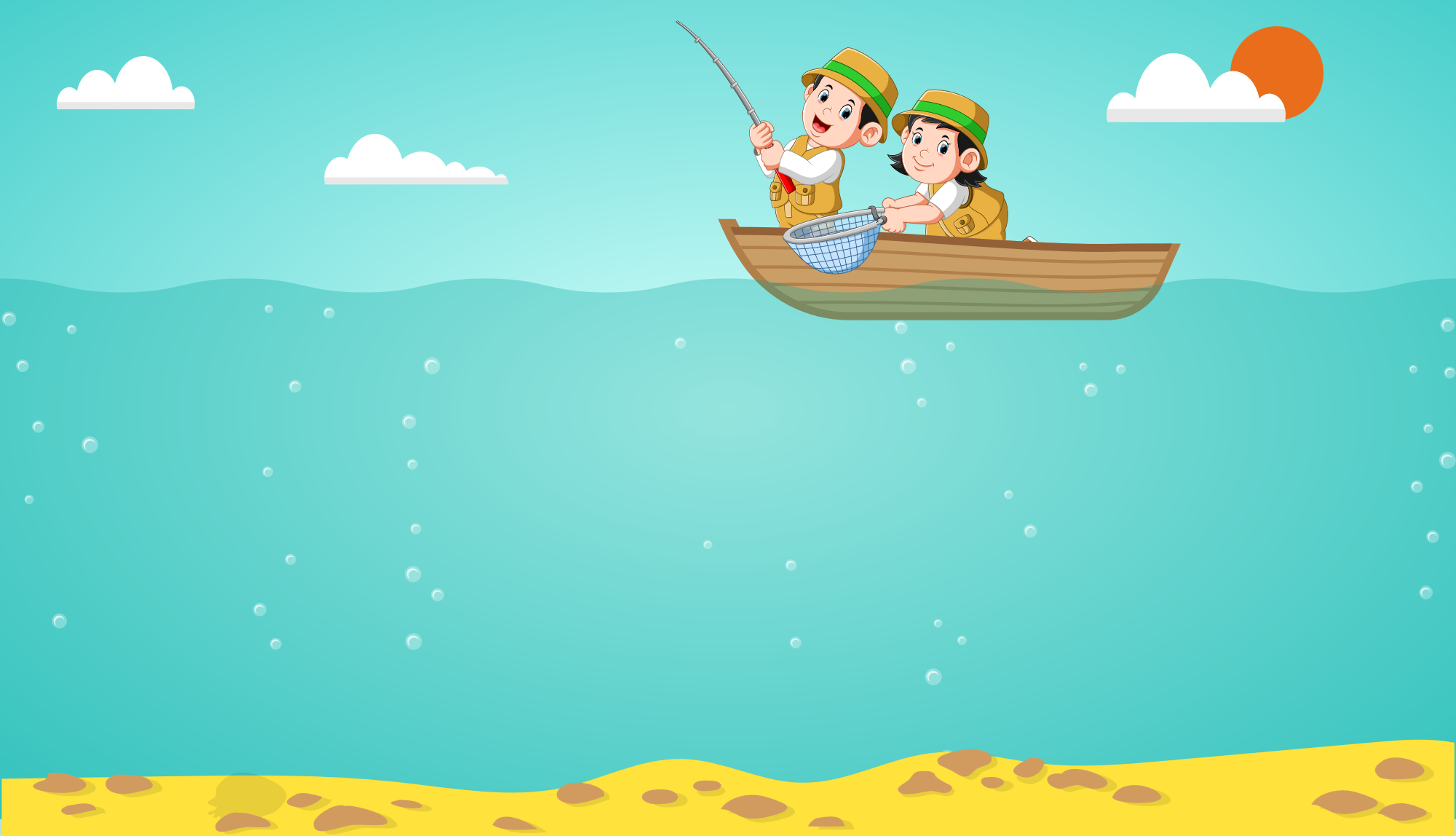 الصديقان في رحلة صيد لنساعدهما
 في صيد الأسماك بالإجابة على الأسئلة
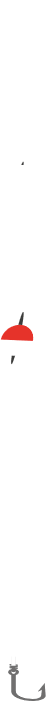 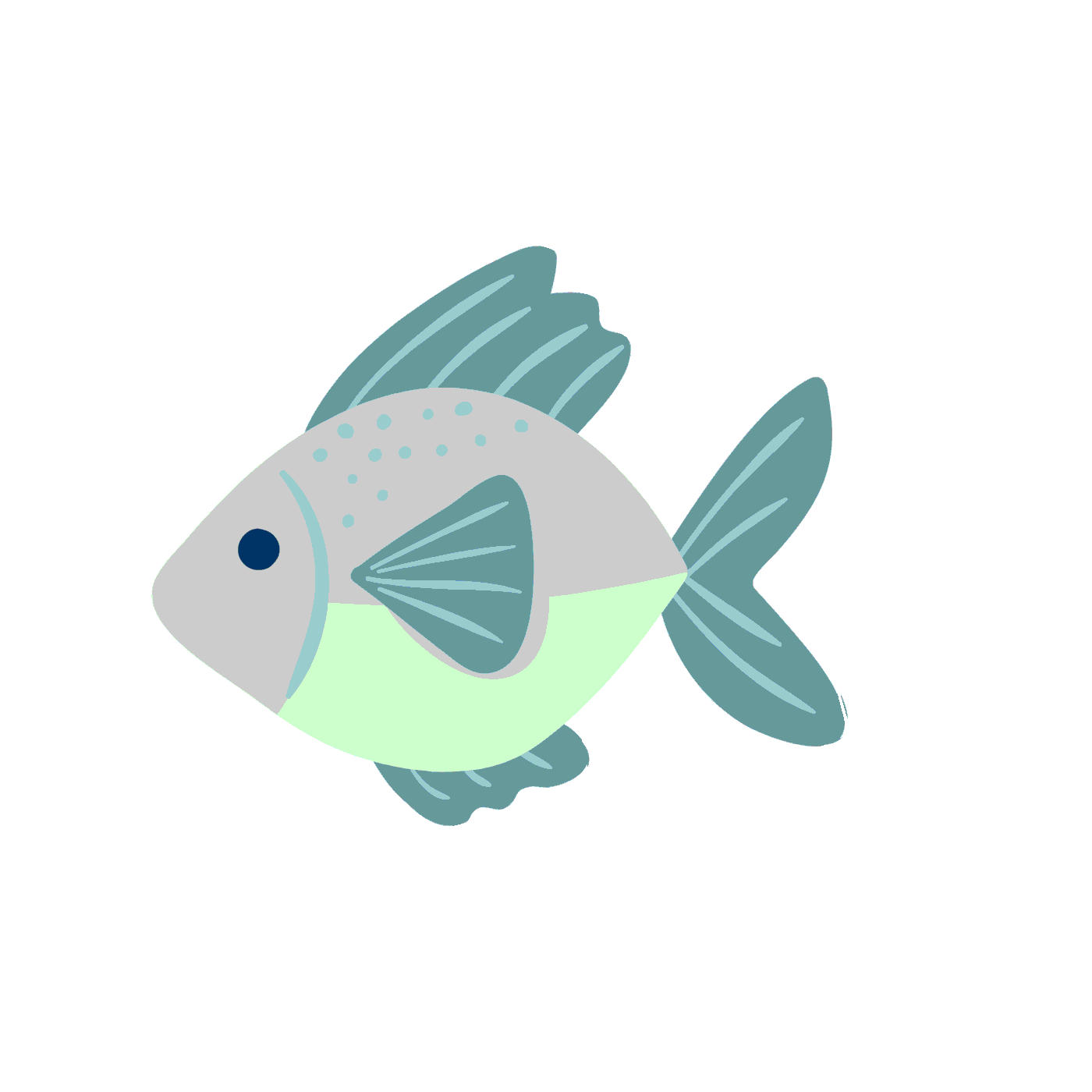 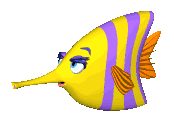 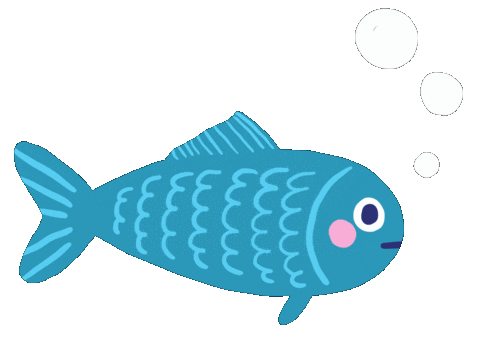 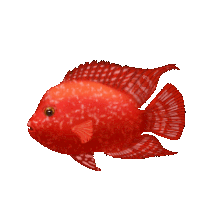 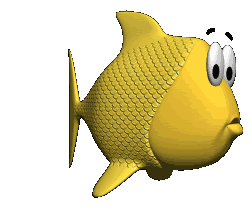 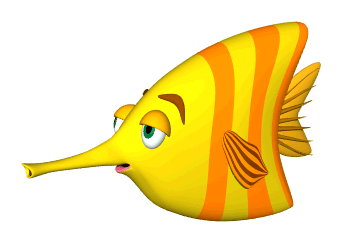 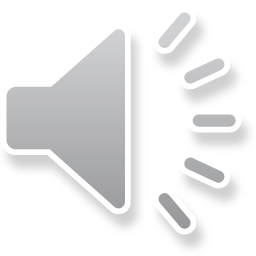 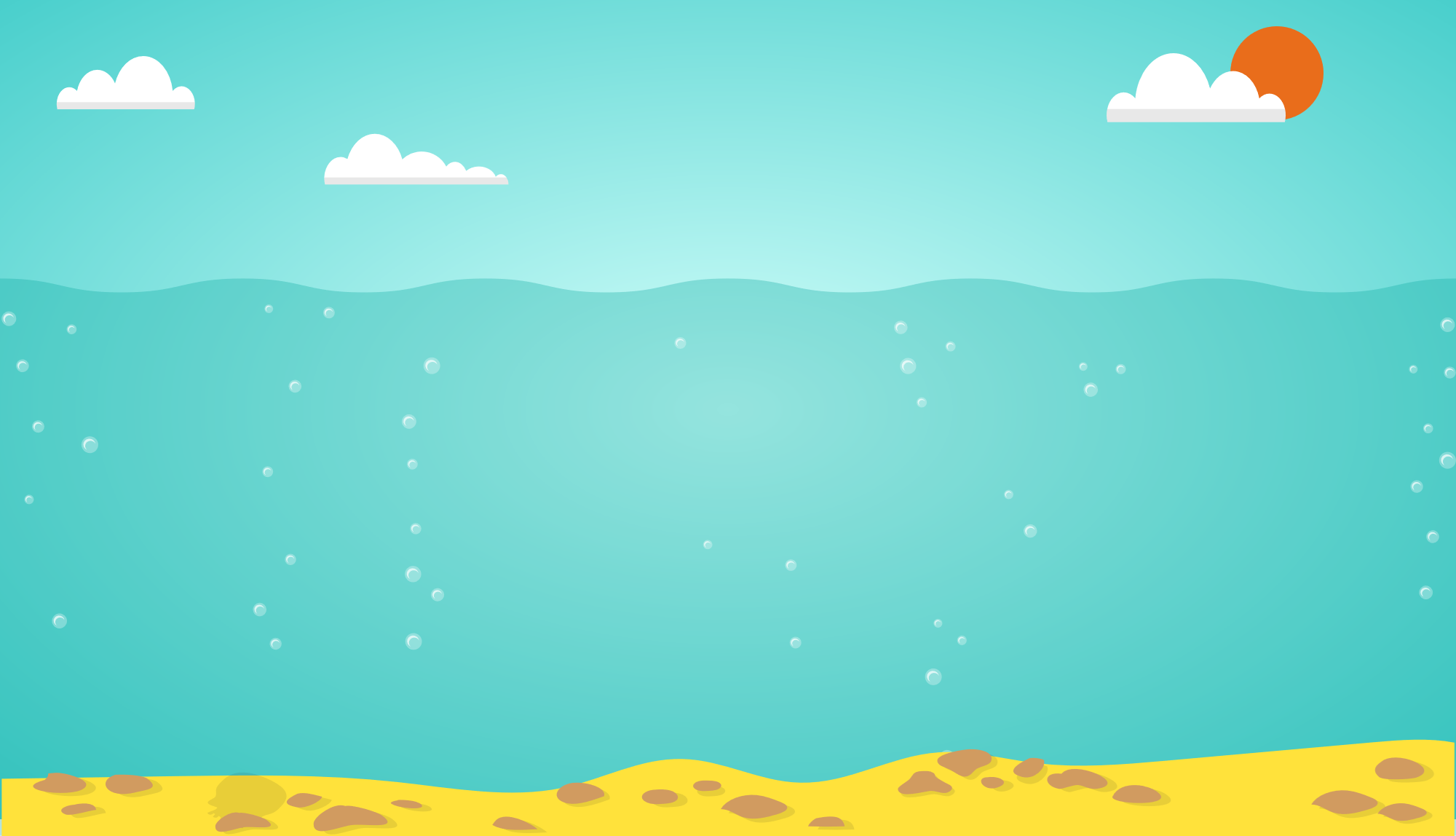 أوجد الناتج:
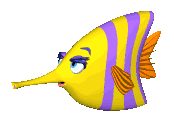 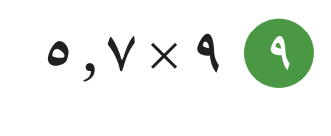 6
7 5
×
9
5
1
3
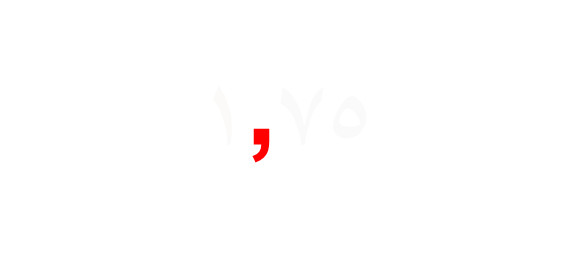 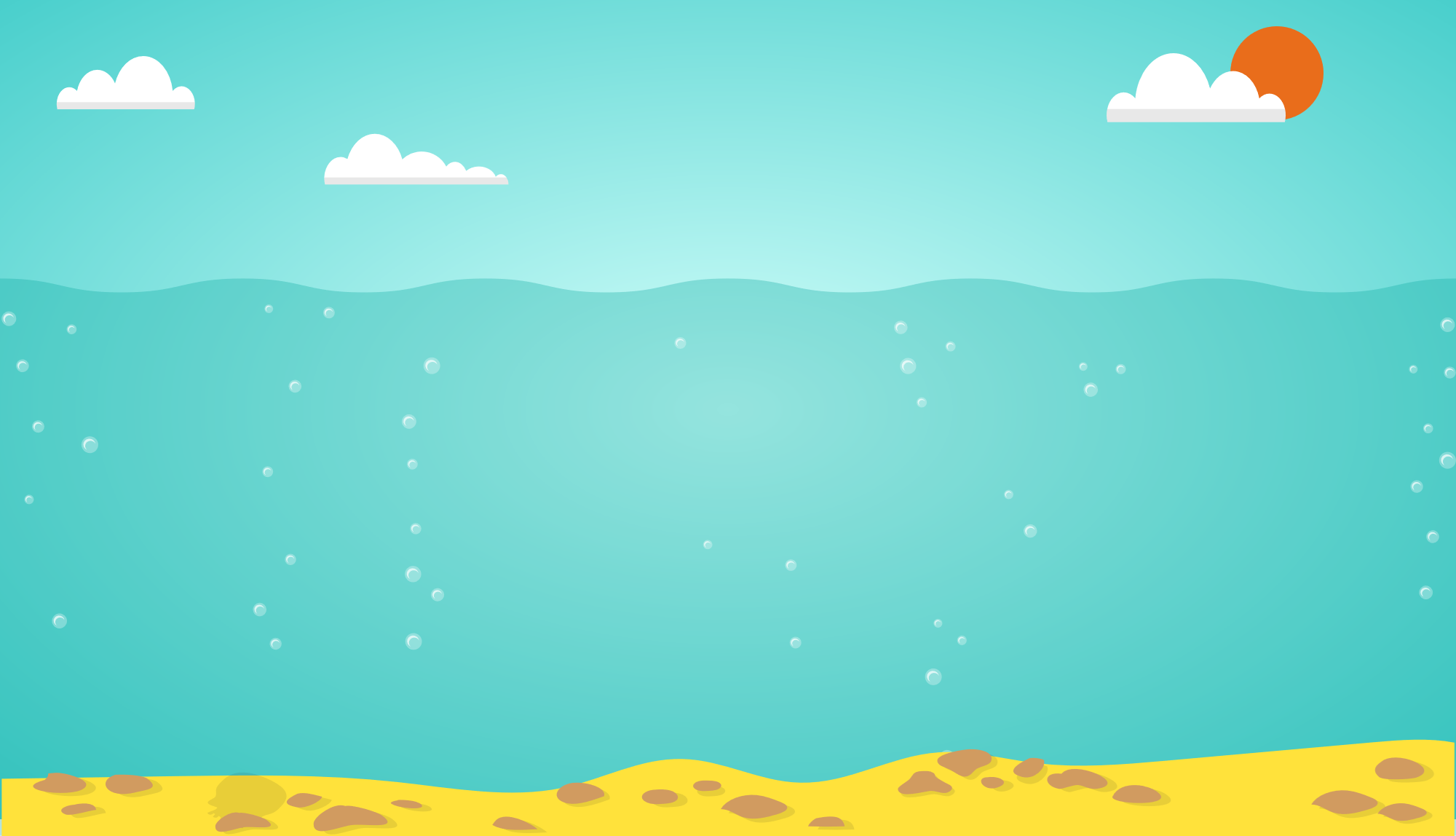 أوجد الناتج:
1
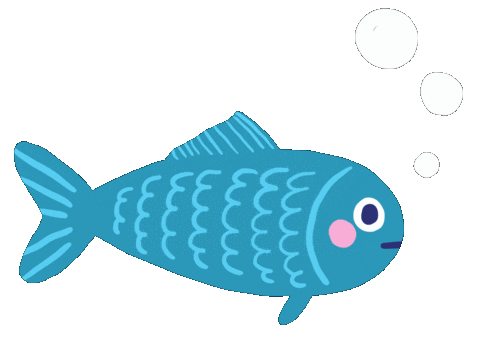 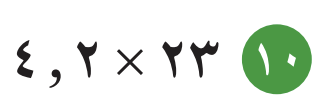 3 2
×
2 4
4
6
0
+
2
9
9
6
6
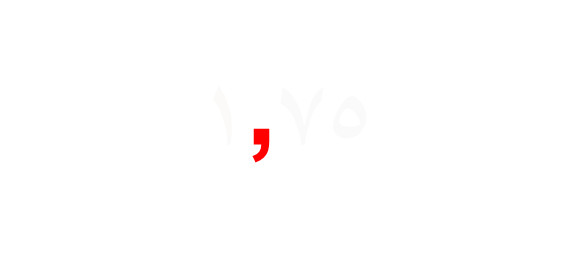 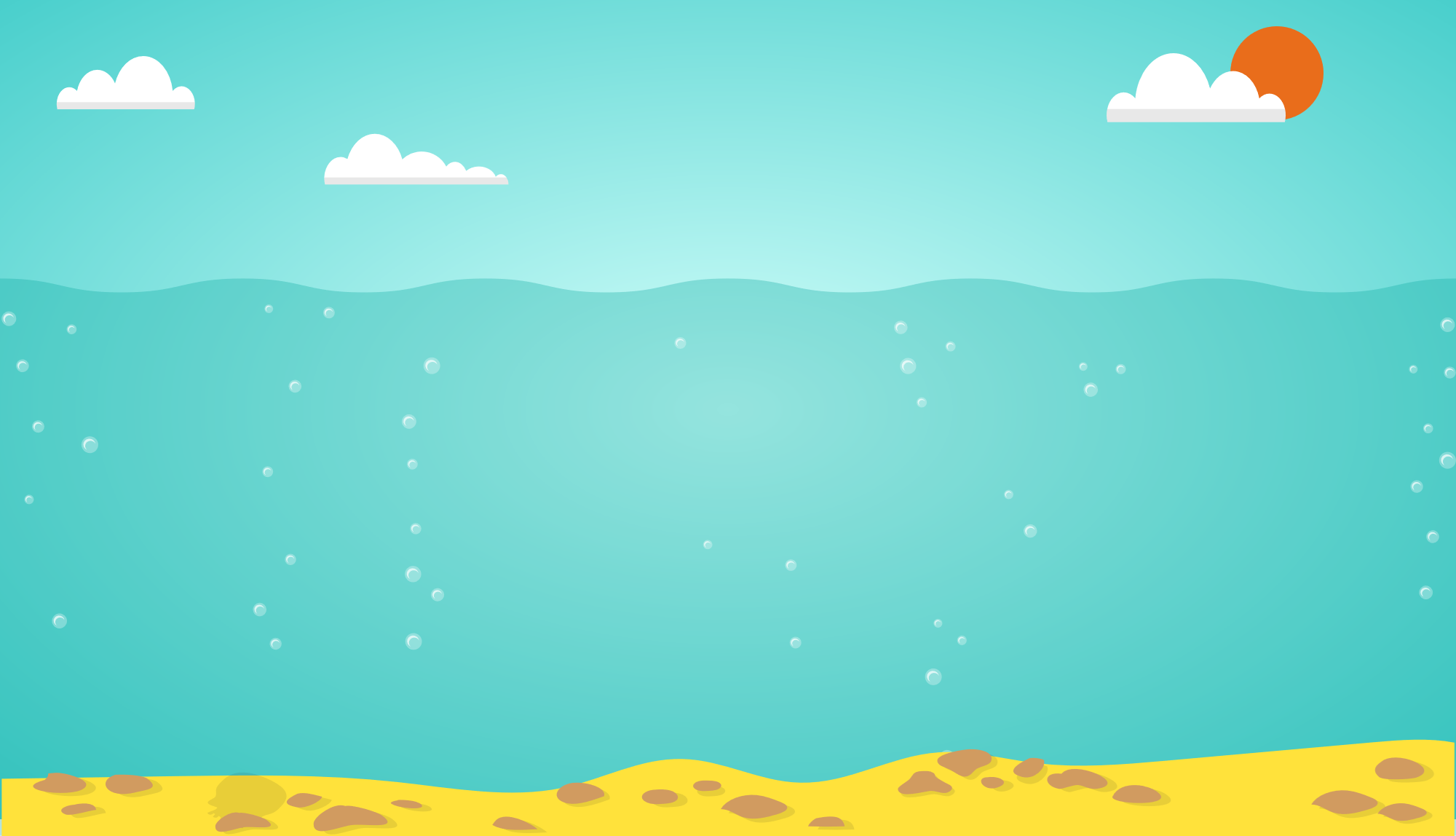 أوجد الناتج:
1
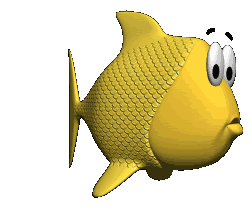 2 6
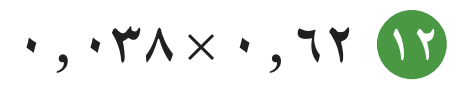 ×
8 3
1
4
9
6
1
0
+
6
8
1
0
0
3
5
6
2
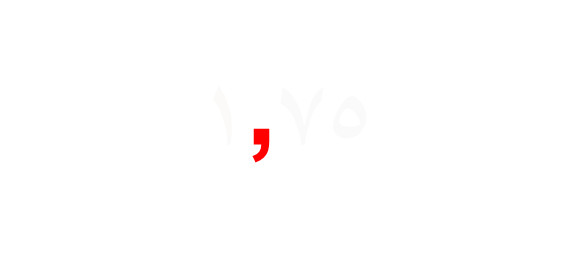 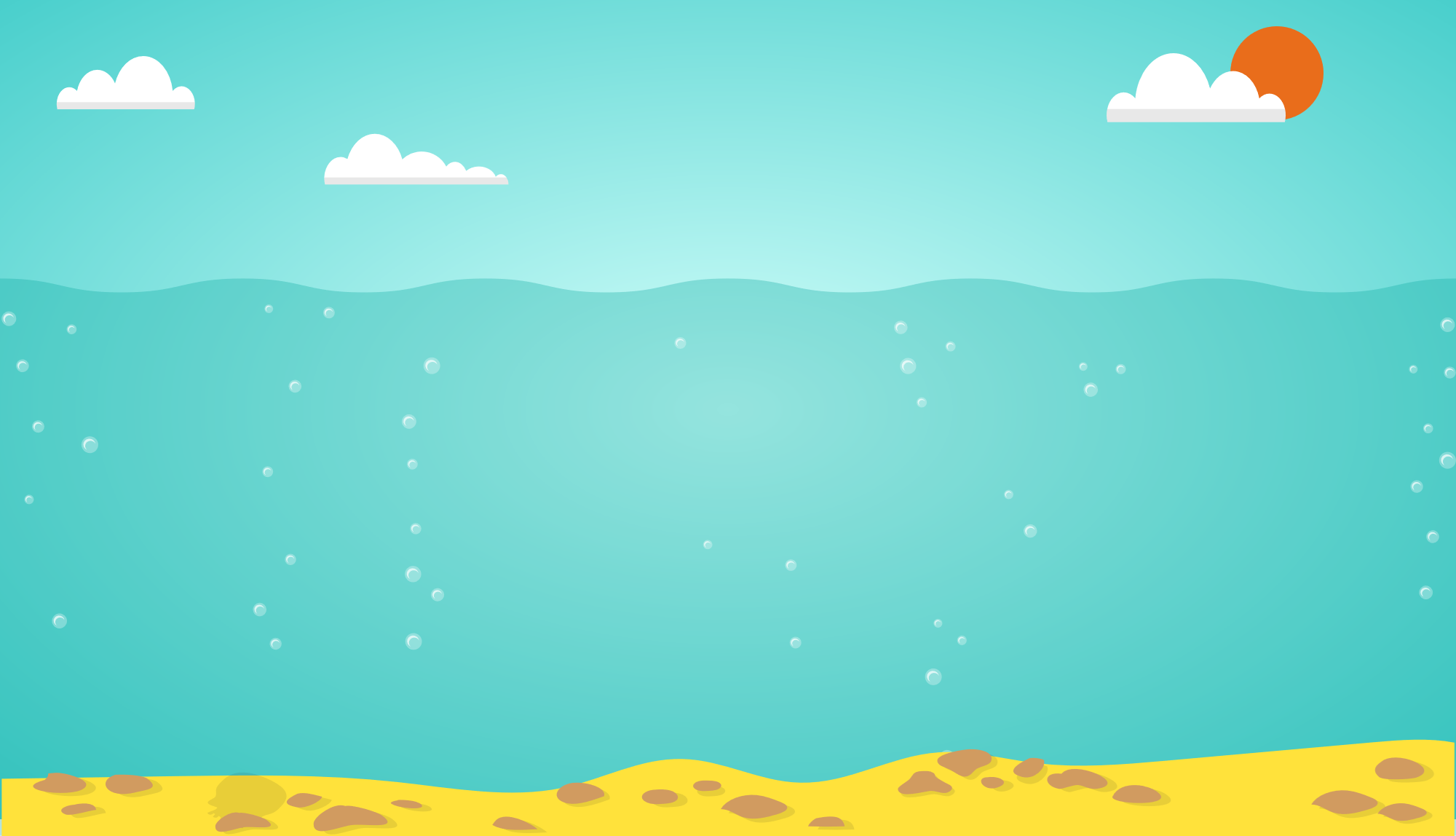 أوجد الناتج:
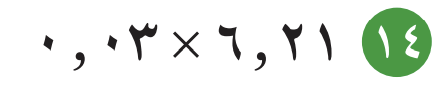 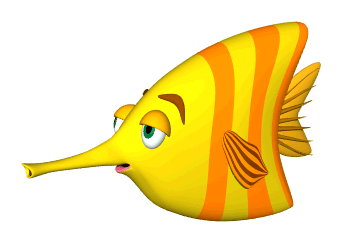 1 2 6
×
3
1
8
6
3
0
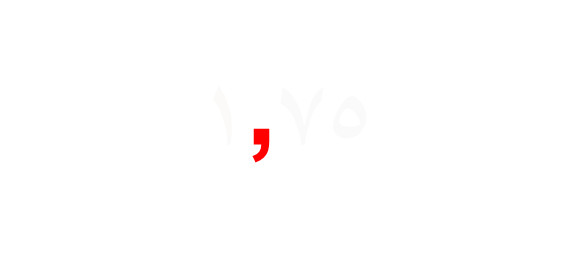 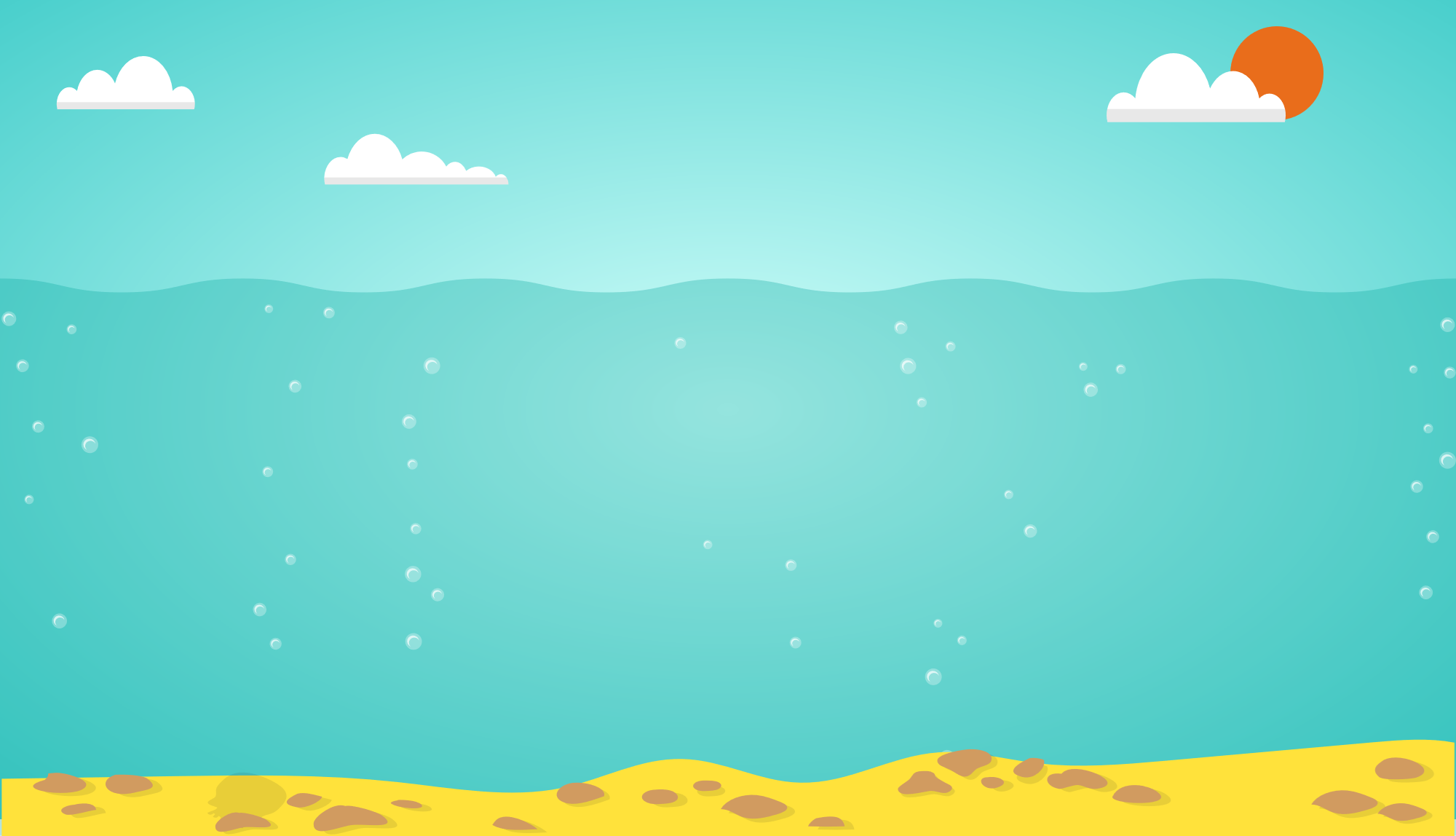 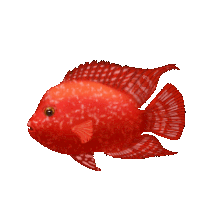 أوجد الناتج:
1
7 2 4
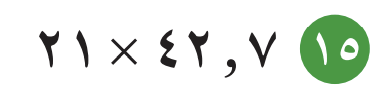 ×
1 2
4
2
7
0
+
4
5
8
9
6
7
8
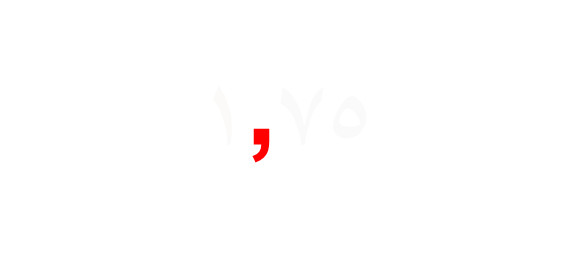 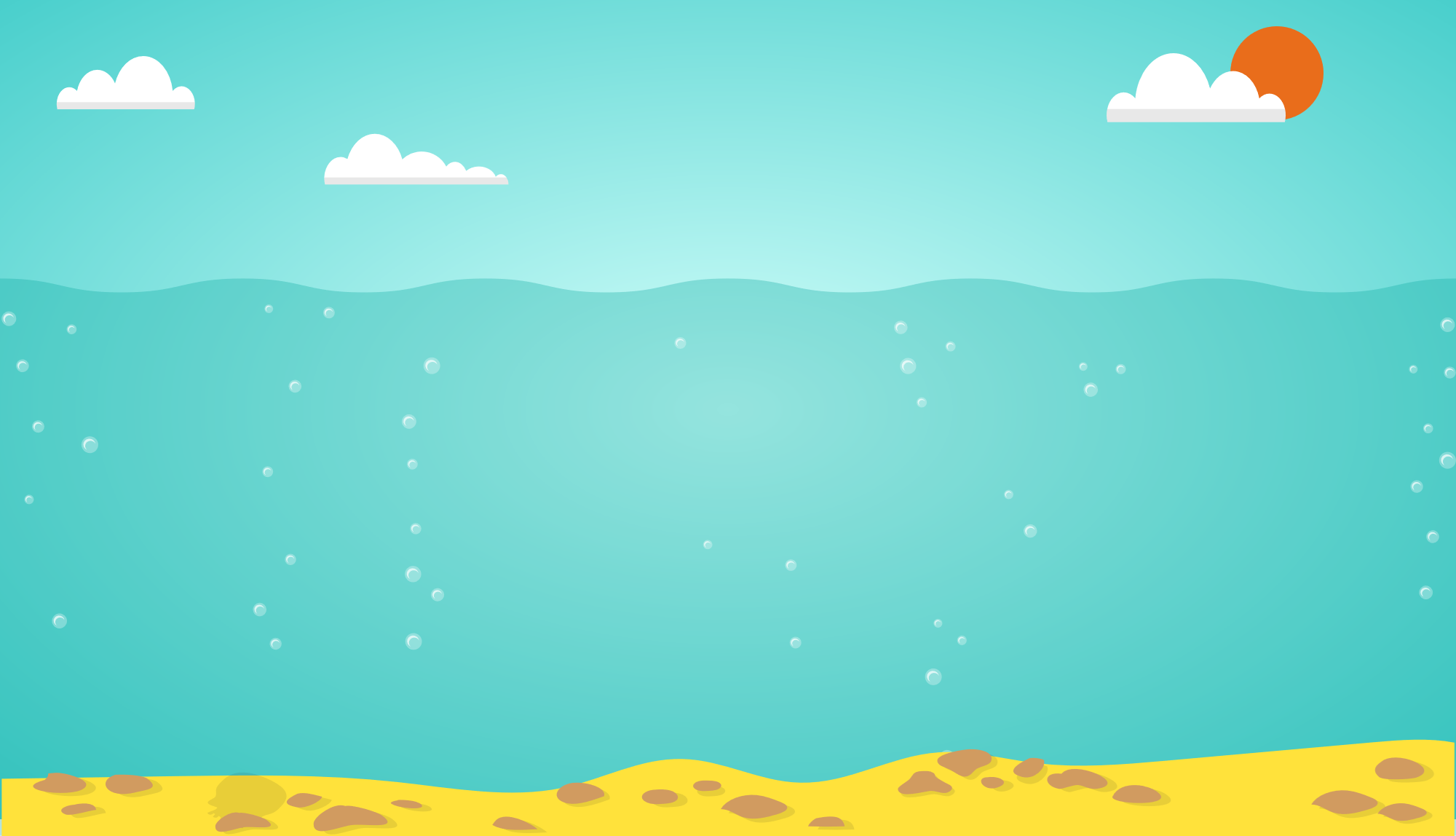 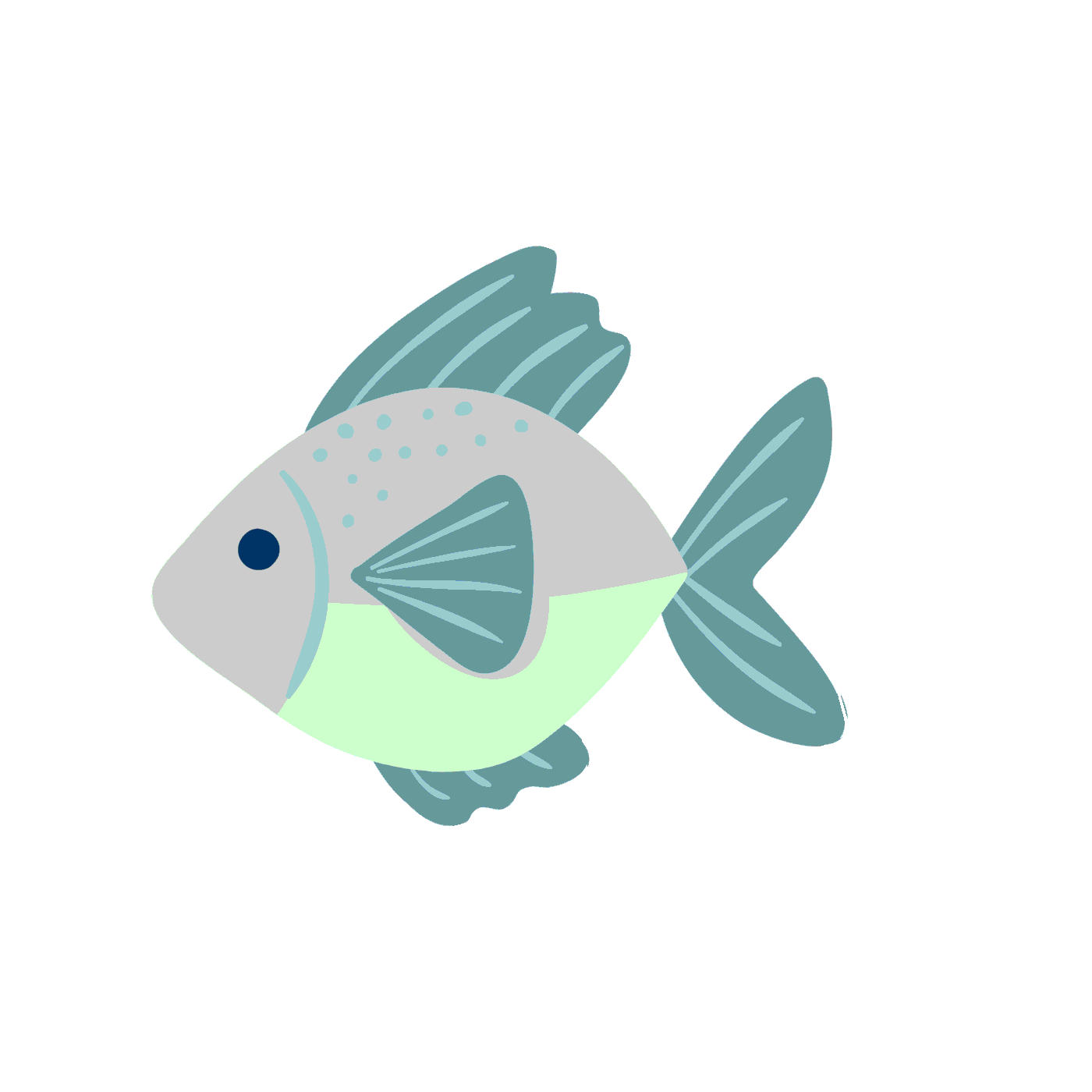 أوجد الناتج :
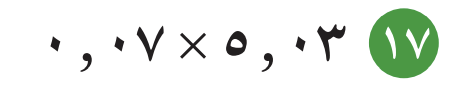 2
3 0 5
×
7
3
5
2
1
0
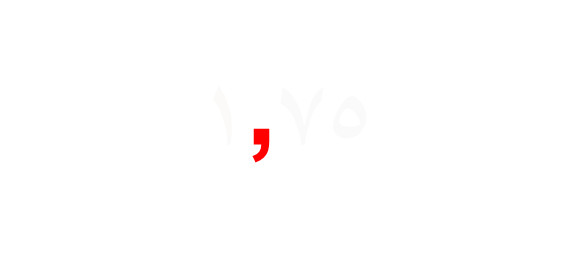 التقييم المختصر
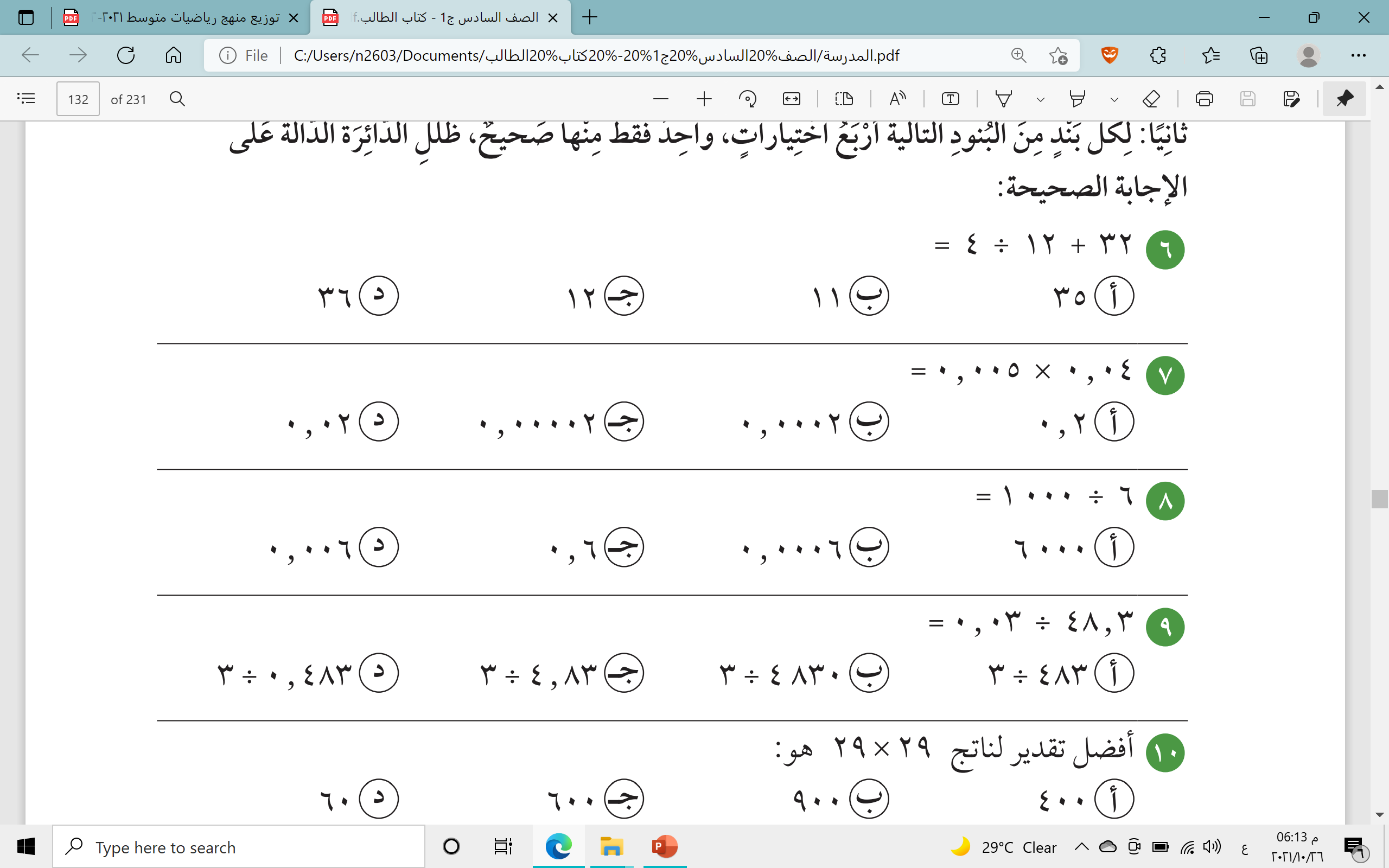 الخاتمـــــــــــــــــة
ماذا تعــــــــلمنا اليوم ؟